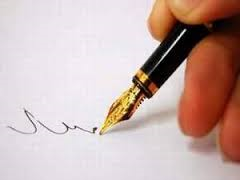 RESMÎ YAZIŞMA KURALLARI
Arif DEDEEğitim uzmanı0506 794 28 28
arifdede2834@gmail.com
www.arifdede.info
Resmî Yazışma Kuralları
10.06.2020 tarih ve 31151 sayılı Resmî Gazete’de yayımlanarak 01.07.2020 tarihinde yürürlüğe girdi.
(Eski: 02.02.2015 tarih ve 29255 sayılı Resmî Gazete’de yayımlanarak yürürlüğe girmişti.)
ARİF DEDE
20.6.2020
2
Amaç ve kapsam MADDE 1- 
 
(1) Bu Yönetmeliğin amacı; güvenli elektronik imza kullanılarak elektronik ortamda veya el yazısıyla atılan imza ile fiziksel ortamda yapılan resmî yazışmalara ilişkin kuralları belirlemek, bilgi veya belge alışverişini, hızlı ve güvenli bir biçimde yürütmek ve uygulama birliğini sağlamaktır.
(2) Bu Yönetmelik, bütün kamu kurum ve kuruluşlarını kapsar.
ARİF DEDE
20.6.2020
3
Dayanak MADDE 2-

(1) Bu Yönetmelik, 1 sayılı Cumhurbaşkanlığı Teşkilatı Hakkında Cumhurbaşkanlığı Kararnamesinin 6 ncı ve 7 nci maddeleri hükümlerine dayanılarak hazırlanmıştır.
ARİF DEDE
20.6.2020
4
Tanımlar ve kısaltmalar MADDE 3- 

(1) Bu Yönetmelikte geçen;
a)   Aidiyet zinciri: Belgenin hazırlanmasından tasfiyesine kadar olan sürecini,
b) Arşiv imza: Kriptografik metodların zaman içerisinde koruyucu özelliğini yitirmesine karşı, periyodik olarak alınan zaman damgası ile korunan elektronik imzayı,
c) Belge: Herhangi bir bireysel işlemin, kurumsal fonksiyonun veya kurumsal işlemin yerine getirilmesi için alınmış ya da idare tarafından hazırlanmış; içerik, ilişki ve formatı ile ait olduğu fonksiyon veya işlem için delil teşkil ederek aidiyet zincirini muhafaza eden, güvenli elektronik imza ya da el yazısıyla imzalanmış ve kayıt altına alınmış her türlü bilgiyi,
ARİF DEDE
20.6.2020
5
Tanımlar ve kısaltmalar MADDE 3- 

 ç) Devlet Teşkilatı Merkezi Kayıt Sistemi (DETSİS): Dijital Dönüşüm Ofisi Başkanlığı tarafından yürütülen ve idarelerin merkez, taşra ve yurt dışı teşkilatındaki birimlerinin Türkiye Cumhuriyeti Devlet Teşkilatı Numarası ile tanımlandığı sistemi,
d) Elektronik Belge Yönetim Sistemi (EBYS): İdarelerin faaliyetlerini yerine getirirken hazırladıkları ve faaliyetlerinin delili olabilecek e-Yazışma Teknik Rehberi’ne uygun belgelerin içerik, üstveri, format ve ilişkisel özelliklerini koruyan, belgelerin ait olduğu fonksiyon veya işlem için delil teşkil eden ve aidiyet zinciri içerisindeki yönetimini elektronik ortamda sağlayan sistemi,
ARİF DEDE
20.6.2020
6
Tanımlar ve kısaltmalar MADDE 3- 

e) Elektronik onay: Güvenli elektronik imza kullanılmayan durumlarda paraf yerine geçecek kaydın elektronik ortamda alınmasını,
f) Elektronik ortam: EBYS içerisinde e-Yazışma Teknik Rehberi’ne uygun olarak güvenli elektronik imza ile imzalanmış belgelerin hazırlandığı, kayıt altına alındığı, saklandığı ve gönderildiği ortamı,
g) e-Yazışma Teknik Rehberi: Elektronik ortamda yapılacak resmî yazışmalar kapsamında oluşturulan belgelerin yapısı, formatı, imzalama ve şifreleme mekanizmaları gibi teknik hususları tanımlayan ve Dijital Dönüşüm Ofisi Başkanlığı tarafından yayımlanan güncel rehberi,
ARİF DEDE
20.6.2020
7
Tanımlar ve kısaltmalar MADDE 3- 

 ğ) Fiziksel ortam: Kâğıt ortamında yapılan işlemleri,
h) Form: Biçimli belgeyi,
ı)  Format: Elektronik dosya türlerini,
i) Günlük rapor: EBYS’de yapılan ekleme, değiştirme, silme, arama, görüntüleme, gönderme ve alma gibi işlemlerin hangi EBYS elemanı üzerinde ve kim tarafından gerçekleştirildiği ile işlemin gerçekleştirildiği tarih ve saat bilgisini ihtiva eden kayıtları,
ARİF DEDE
20.6.2020
8
Tanımlar ve kısaltmalar MADDE 3- 

 j) Güvenli elektronik imza: Münhasıran imza sahibine bağlı olan, sadece imza sahibinin tasarrufunda bulunan güvenli elektronik imza oluşturma aracı ile oluşturulan, nitelikli elektronik sertifikaya dayanarak imza sahibinin kimliğinin ve imzalanmış elektronik veride sonradan herhangi bir değişiklik yapılıp yapılmadığının tespitini sağlayan elektronik imzayı,
k) İdare: Kamu kurum ve kuruluşlarını,
ARİF DEDE
20.6.2020
9
Tanımlar ve kısaltmalar MADDE 3- 

 l) İmza sahibi: Güvenli elektronik imza oluşturmak amacıyla bir imza oluşturma aracını kullanan veya zorunlu hâllerde ya da olağanüstü durumlarda hazırlanan belgeyi el yazısıyla imzalayan gerçek kişiyi,
m) Kurumsal belge kayıt sistemi: Mevzuatı sebebiyle EBYS kullanamayan idare tarafından ya da “Çok Gizli” nitelikteki belgeler ile olağanüstü durumlarda hazırlanan belgelere sayı almak için kullanılan defter ve benzeri fiziksel veya EBYS harici tutulan elektronik kaydı,
ARİF DEDE
20.6.2020
10
Tanımlar ve kısaltmalar MADDE 3- 

n) Olağanüstü durum: Gerçekleşmesi hâlinde devleti veya kurumları olumsuz etkileyerek güvenlik zafiyeti oluşturabilecek veya uzun süreli elektrik kesintileri, donanım ve yazılım sorunları gibi teknik gerekçelerle EBYS’nin uzun süreli olarak çalışmamasından dolayı belgenin fiziksel ortamda hazırlanması gereken durumları,
o) Resmî yazışma: İdarelerin kendi içlerinde, birbirleriyle veya gerçek ya da tüzel kişiler ile iletişim sağlamak amacıyla güvenli elektronik imza kullanarak elektronik ortamda ve zorunlu hâllerde veya olağanüstü durumlarda el yazısıyla atılan imza ile fiziksel ortamda yürüttükleri süreci,
ARİF DEDE
20.6.2020
11
Tanımlar ve kısaltmalar MADDE 3- 

 ö) Standart dosya planı: Kurumsal işlemler ve bu işlemler sonucunda oluşturulan veya alınan belgelerin üretim yerleri ile olan ilişkisi belirtilerek konu veya fonksiyon esasına göre dosyalanmasını sağlamak amacıyla geliştirilen ve Devlet Arşivleri Başkanlığı tarafından yayımlanan sınıflama şemasını,
p) Üstveri: Bir belgeyi tanımlayan gönderici, konu, tarih, sayı ve benzeri tüm bilgileri,
r)  Üst yazı: Belgenin, varsa ek veya ekleri hariç kısmını,
ARİF DEDE
20.6.2020
12
Tanımlar ve kısaltmalar MADDE 3- 
 s) Yetkili makam: Mevzuatta belirtilen görevleri yerine getirme hususunda yürütme ve karar verme yetkisine sahip görevlileri,
ş) Zaman damgası: Bir elektronik verinin üretildiği, değiştirildiği, gönderildiği, alındığı ve/veya kaydedildiği zamanın tespit edilmesi amacıyla elektronik sertifika hizmet sağlayıcısı tarafından güvenli elektronik imza ile doğrulanan zaman kaydını,
t) Zorunlu hâl: İlgili mevzuattaki özel hükümlere göre belgenin fiziksel ortamda hazırlanması gereken hâlleri, ifade eder.
ARİF DEDE
20.6.2020
13
Resmî yazışma ortamları MADDE 4-

(1) Kamu kurum ve kuruluşlarınca resmî yazışmalar, elektronik ortamda e-Yazışma Teknik Rehberi’ne uygun olarak hazırlanan ve güvenli elektronik imza ile imzalanan belgelerle yapılır. Bu belgeler, elektronik ortamda muhatapları ile paylaşılır ve elektronik ortamda saklanır. Ayrıca güvenli elektronik imza ile imzalanan belgeler, çıktısı alınarak el yazısıyla atılan imza ile imzalanmaz ve fiziksel ortamda saklanmaz.
ARİF DEDE
20.6.2020
14
Resmî yazışma ortamları MADDE 4-

(2) Zorunlu hâllerde veya olağanüstü durumlarda resmî yazışmalar, el yazısıyla imzalanan belgelerle yapılır. Bu belgelerin gönderilmesi ve saklanması fiziksel ortam şartlarına göre gerçekleştirilir.
ARİF DEDE
20.6.2020
15
NÜSHA SAYISI (Madde-5)

   (1) Elektronik ortamda güvenli elektronik imza ile imzalanan belgeler tek nüsha olarak hazırlanır.(2) Zorunlu hallerde veya olağanüstü durumlarda hazırlanacak belgeler, paraflı nüshası hazırlayan idarede kalacak şekilde en az iki nüsha olarak düzenlenir.
ARİF DEDE
20.6.2020
16
Belgenin şeklî özellikleri MADDE 6-

 (1) Belgeler, A4 (210x297 mm) boyutu dikkate alınarak hazırlanır.
 
  (2) Belge ekleri farklı form, format veya ebatlarda hazırlanabilir.

   (3) Zorunlu hâllerde veya olağanüstü durumlarda hazırlanacak belgelerin üst yazıları için kâğıdın bir yüzü kullanılır. Ancak üst yazının ekleri için kâğıdın her iki yüzü de kullanılabilir.
ARİF DEDE
20.6.2020
17
Yazı tipi ve harf büyüklüğü MADDE 7-
(1) Hazırlanan belgelerde “Times New Roman” veya “Arial” yazı tipi normal yazı stilinde kullanılır. 
     Harf büyüklüğünün Times New Roman için 12 punto, Arial için 11 punto olması esastır. Ancak gerekli hâllerde yazı alanında harf büyüklüğü 9 puntoya, iletişim bilgileri kısmında ise 8 puntoya kadar düşürülebilir. Belge eklerinde farklı yazı tipi ve harf büyüklüğü kullanılabilir.
ARİF DEDE
20.6.2020
18
Yazı alanı MADDE 8- 
(1) Belgenin yazı alanı sayfanın üst, sol ve sağ kenarından 1,5 cm boşluk bırakılarak düzenlenir. 
     İdare, logo kullanmak istediğinde sayfanın üst boşluğu 0,5 cm olarak düzenlenir.
ARİF DEDE
20.6.2020
19
1,5 cm.
1,5 cm.
1,5 cm.
ARİF DEDE
20.6.2020
20
Kurumsal logo MADDE 9-

(1) İdareler, tercihen kurumsal logo kullanabilir. Logo, tek kullanıldığında belgenin en üst orta kısmında “T.C.” ibaresini ortalayacak şekilde veya “Başlık” alanını ortalayacak şekilde belgenin üst sol kısmında yer alır (Örnek 1). Belge üzerinde iki ayrı logo kullanıldığında ise “Başlık” alanını ortalayacak şekilde hiyerarşi yönünden üst olan idareye ait logo solda, alt olan idareye ait logo sağda kullanılır. Bir kavram veya etkinlik gibi hususlarla ilgili logo kullanılmak istendiğinde, “Başlık” alanını ortalayacak şekilde idareye ait olan logo solda; diğer logo sağda kullanılır. Belge üzerinde en fazla iki logo kullanılabilir (Örnek 1).
ARİF DEDE
20.6.2020
21
Örnek 1
ARİF DEDE
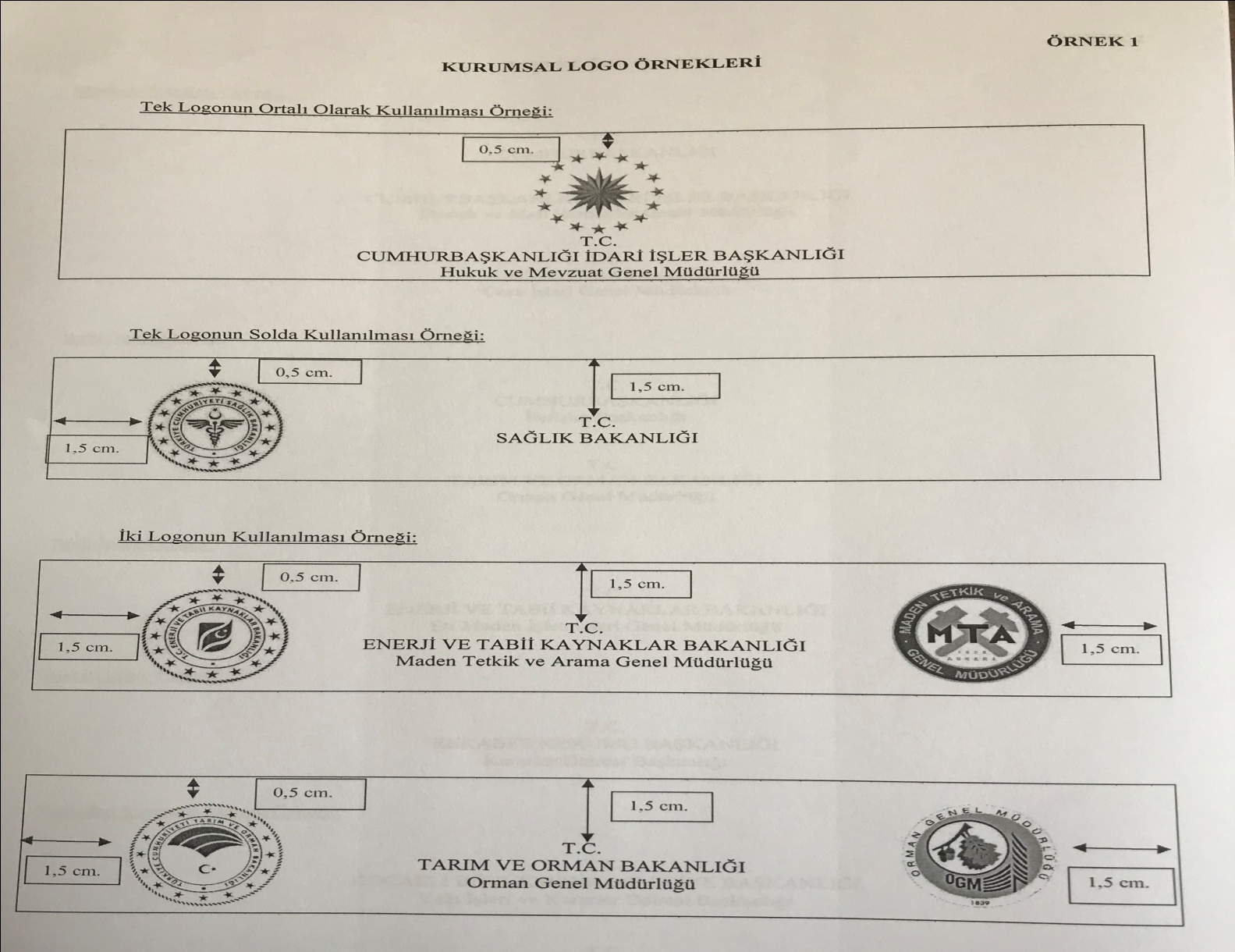 20.6.2020
22
Başlık MADDE 10-
(1) Başlık (antet), belgeyi gönderen idarenin adının belirtildiği bölümdür.
    (2) Başlık, belgenin yazı alanının üst kısmına ortalanarak yazılır. İlk satıra “T.C.” kısaltması, ikinci satıra idarenin adı büyük harflerle, üçüncü satıra birimin adı ilk harfleri büyük diğerleri küçük harflerle ortalanarak yazılır. Ancak bağlı veya ilgili idarelerde ilk satıra “T.C.” kısaltması, ikinci satıra bağlı veya ilgili olunan idarenin adı büyük harflerle, üçüncü satıra idarenin adı ilk harfleri büyük diğerleri küçük harflerle ve dördüncü satıra da birimin adı ilk harfleri büyük diğerleri küçük harflerle ortalanarak yazılabilir (Örnek-2).
ARİF DEDE
20.6.2020
23
Örnek 2
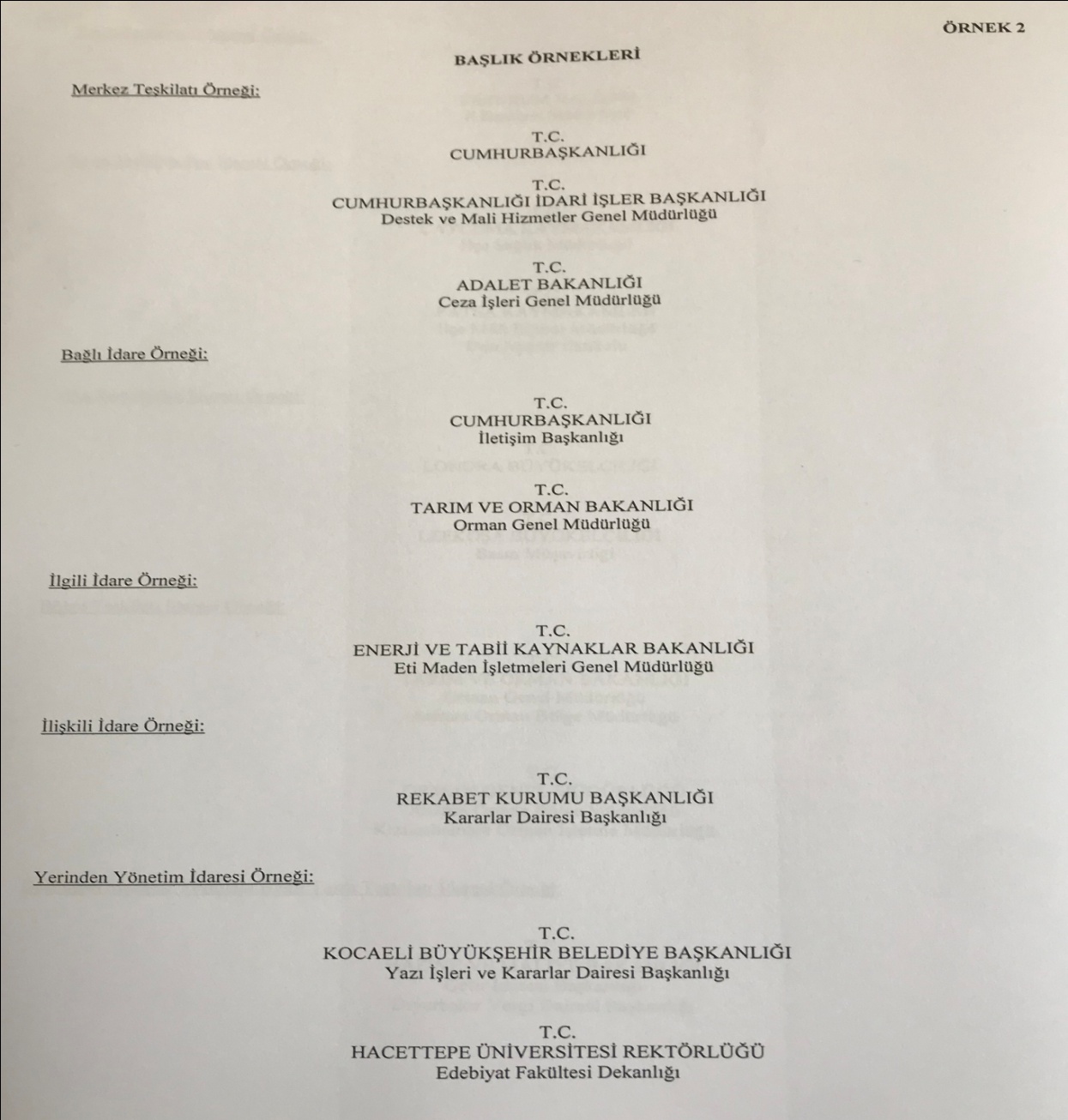 ARİF DEDE
20.6.2020
24
Başlık MADDE 10-
  (3) İdarelerin il ve ilçe teşkilatlarında kullanılan başlıklar, 10/6/1949 tarihli ve 5442 sayılı İl İdaresi Kanunu hükümlerine uygun olarak, ilk satıra “T.C.” kısaltması, ikinci satıra bağlı olunan mülki idarenin adı büyük harflerle, üçüncü satıra ilgili birimin adı ilk harfleri büyük diğerleri küçük harflerle ortalanarak yazılır. Dış temsilciliklerde başlıklar, il ve ilçe teşkilatında olduğu gibi yazılır (Örnek 2). 
    (4) Bölge müdürlüklerinde hangi bölge teşkilatı olduğu yazılır (Örnek 2).
     (5) Doğrudan merkezî teşkilata bağlı taşra birimlerinde, başlıkta merkezî teşkilat ve taşra teşkilatı adlarına yer verilir (Örnek 2). 
    (6) Başlığın yazımında DETSİS’te yer alan başlık kayıtları esas alınır.
ARİF DEDE
20.6.2020
25
Örnek 2
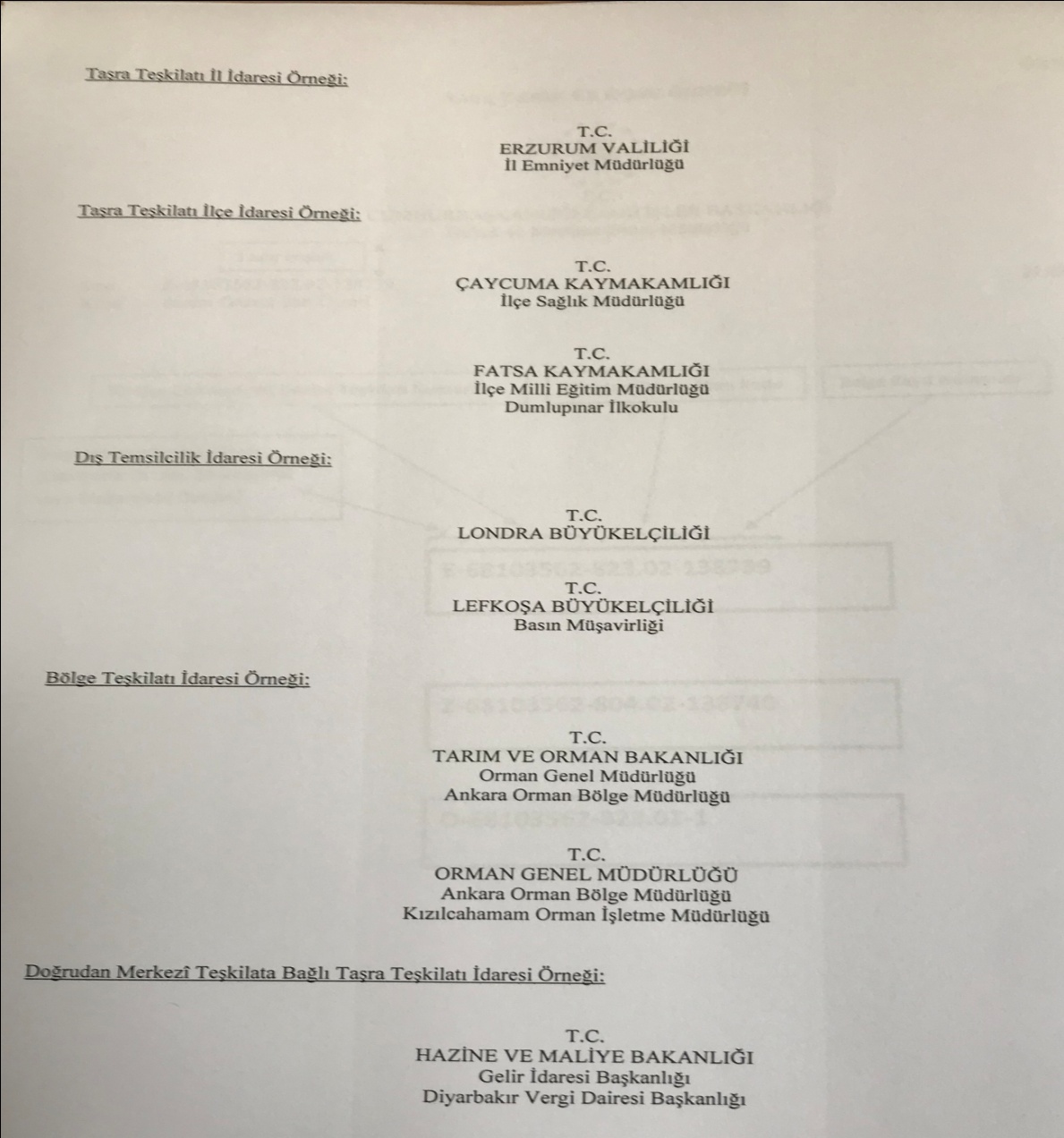 ARİF DEDE
20.6.2020
26
Sayı MADDE 11-
 (1) Belgelerde sayı bulunması zorunludur. “Sayı:” sırasıyla; belgenin hazırlanma süreçlerini ifade eden elektronik ortam için “E”, zorunlu hâller için “Z” veya olağanüstü durumlar için “O” ibarelerinden uygun olanı, DETSİS’te belirtilen Türkiye Cumhuriyeti Devlet Teşkilatı Numarası, standart dosya planı kodu ile kayıt numarasından oluşur ve bunların arasına kısa çizgi işareti (-) konulur 
    (Örnek 3).
ARİF DEDE
20.6.2020
27
Sayı MADDE 11-
   (2) “Sayı:” yan başlığı, başlığın son satırından itibaren iki satır boşluk bırakılarak ve yazı alanının solundan başlanarak yazılır (Örnek 3). Kayıt numarası, belge hazırlanırken EBYS üzerinden alınır ve belge üzerinde gösterilir (Örnek: E-67915368-903.07.02-4752). Zorunlu hâllerde hazırlanan belgenin kayıt numarası, el yazısıyla imzalandıktan sonra EBYS veya kurumsal belge kayıt sistemi üzerinden alınır (Örnek: Z-67915368-804.02-4757). İdarece kullanılan EBYS veya kurumsal belge kayıt sistemi içerisinde her bir belgenin hazırlanma sürecine göre kayıt numarasının eşsiz olması zorunludur.
ARİF DEDE
20.6.2020
28
Sayı MADDE 11-
 (3) Olağanüstü durumlarda belge, fiziksel ortam esaslarına uygun olarak hazırlanır ve belgeye yetkili birim tarafından kurumsal belge kayıt sisteminden kayıt numarası alınır (Örnek: O-67915368-952.02.05-10). EBYS’ye erişim sağlandığında ise belge ve üstveri bilgileri EBYS’ye kaydedilir.
ARİF DEDE
20.6.2020
29
Tarih MADDE 12-
(1) Tarih; sayı ile aynı satırda olmak üzere yazı alanının en sağında gün, ay, yıl olarak rakamla ve aralarına nokta işareti “.” konularak yazılır (Örnek 3). 
    Gün ve ay iki haneli, yıl ise dört haneli olarak düzenlenir (Örnek: 01.09.2019). Ay adları, harfle de yazılabilir. Bu durumda gün, ay ve yıl arasına herhangi bir işaret konulmaz 
     (Örnek: 10 Ekim 2019).
ARİF DEDE
20.6.2020
30
Tarih MADDE 12-
(2) Belgenin en son yetkili tarafından güvenli elektronik imza ile imzalandığı zamanı gösteren zaman damgasındaki tarih bilgisi, belge tarihi olarak esas alınır ve tarih bilgisi üstveri alanında yer alır. Elektronik ortamdaki belgede, birinci fıkrada belirtilen alanda tarih bilgisine belge görüntüsünde yer verilir.
(3) Zorunlu hâllerde veya olağanüstü durumlarda hazırlanan belgede tarih, belgenin imzalandığı zamanı belirtir ve belge imzalandığı tarihte kayıt altına alınır. 
(4) Tutanak, rapor, tebliğ-tebellüğ belgesi ve benzeri belgelerde tarih, metnin bitiminde yer alabilir
ARİF DEDE
20.6.2020
31
Konu MADDE 13-

 (1) “Konu:” yan başlığı, “Sayı:” yan başlığının bir alt satırına yazılır. Belgenin konusu, yazı alanının dikey orta hizasını geçmeyecek biçimde kelimelerin baş harfleri büyük olarak ve sonuna herhangi bir noktalama işareti konulmaksızın yazılır     (Örnek 3). Konu, bir satırı geçerse ikinci ve devamındaki satırlar “Konu:” yan başlığının altı boş bırakılarak yazılır.
    (2) Konu, belgenin içeriği hakkında kısa ve öz bilgi barındırır (Örnek 3).
ARİF DEDE
20.6.2020
32
Örnek 3
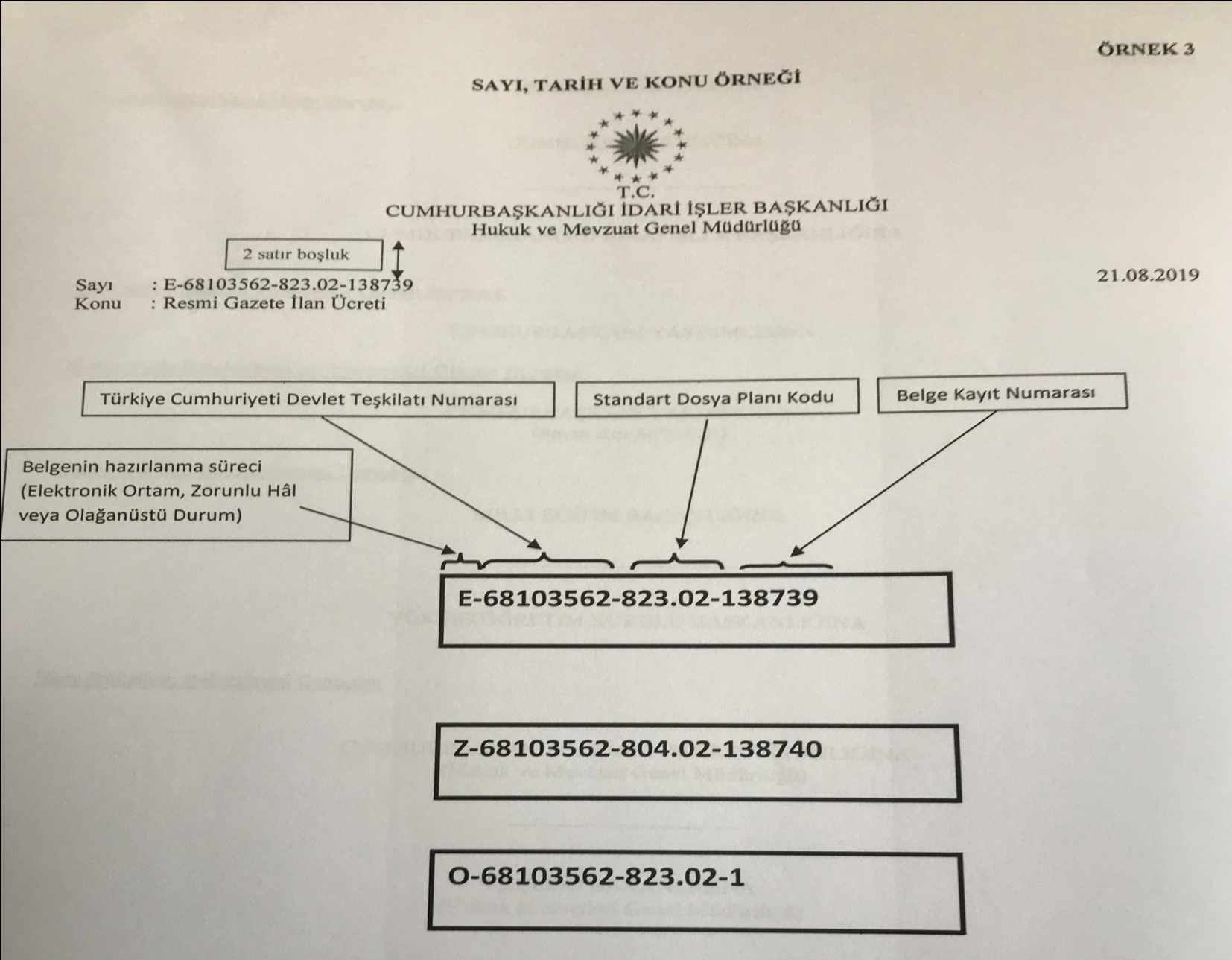 ARİF DEDE
20.6.2020
33
Muhatap MADDE 14-
 (1) Muhatap, belgenin gönderildiği idareyi veya kişiyi belirtir. Bu bölüm konunun son satırından itibaren, iki satır boşluk bırakılarak ve sayfa ortalanarak yazılır.
 (2) Muhatabın idare veya özel hukuk tüzel kişisi olması durumunda, adı büyük harflerle ve sonuna yönelme hâl eklerinden uygun olanı getirilerek yazılır. Muhatap idarenin adının yazımında DETSİS’te yer alan kayıtlar esas alınır. İhtiyaç duyulması hâlinde muhataba ilişkin birim adı bilgileri parantez içinde ilk harfleri büyük diğerleri küçük harflerle bir alt satıra yazılır (Örnek 4).
ARİF DEDE
20.6.2020
34
Muhatap MADDE 14-
   Cumhurbaşkanı Yardımcısı’nın muhatap olduğu belgelerde “CUMHURBAŞKANI YARDIMCISINA” ibaresi yazılır (Örnek 4). Cumhurbaşkanı Yardımcısı’nın birden fazla olması hâlinde ilk satıra “CUMHURBAŞKANI YARDIMCISINA” ibaresi, bir alt satıra ise parantez içinde “Sayın” ibaresinden sonra Cumhurbaşkanı Yardımcısı’nın adı ilk harfi büyük diğerleri küçük, soyadı ise büyük harflerle yazılır (Örnek 4).
ARİF DEDE
20.6.2020
35
Örnek- 4
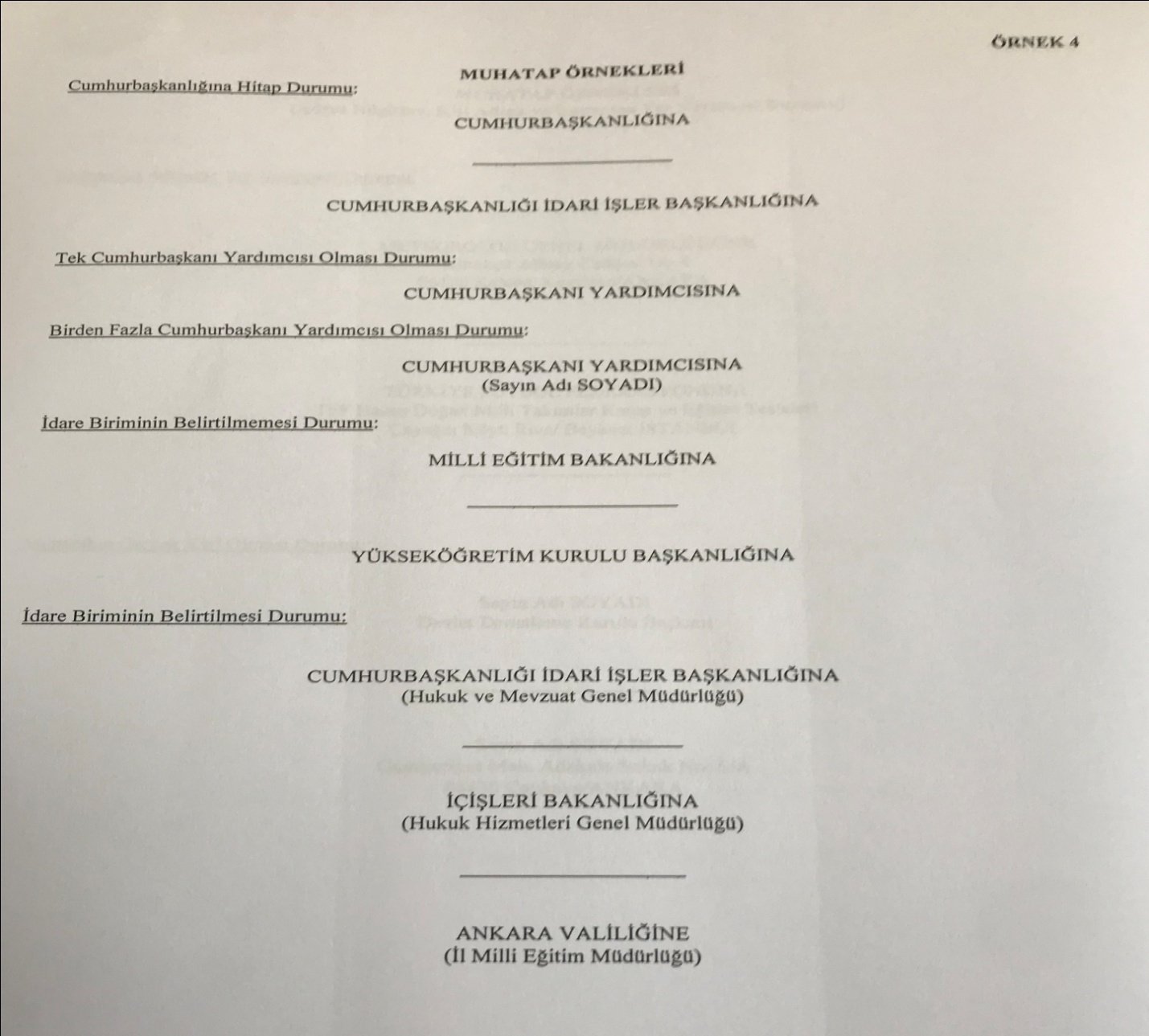 ARİF DEDE
20.6.2020
36
Muhatap MADDE 14-
   (3) İdare dışına gönderilen belgelerde, gerekiyorsa belgenin gideceği yerin adresi, muhatap satırının altına, satır ortalanarak ilk harfleri büyük diğerleri küçük harflerle yazılır. Adres bilgisi uzun ise birden fazla satıra yazılabilir. Muhatap gerçek kişi ise muhatap bölümüne “Sayın” ibaresinden sonra muhatabın adı ilk harfi büyük diğerleri küçük harflerle, soyadı ise büyük harflerle yazılır (Örnek 5).
ARİF DEDE
20.6.2020
37
Örnek 5
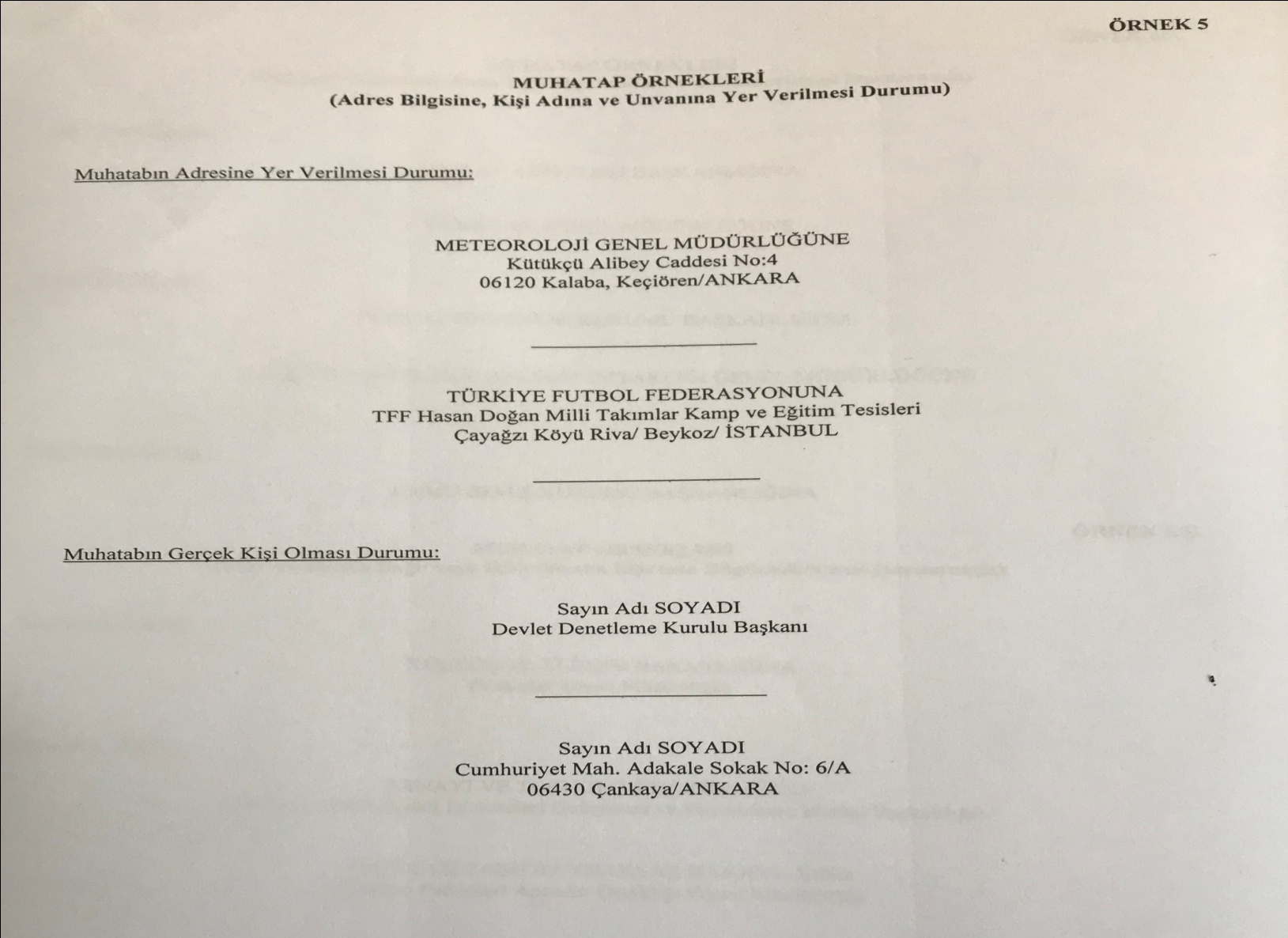 ARİF DEDE
20.6.2020
38
Muhatap MADDE 14-
(4) Bağlı, ilgili veya ilişkili idarelere gönderilecek belgeler doğrudan o idareye gönderilebilir. Ancak idarenin bağlı veya ilgili olduğu idarenin bilgi sahibi olmasının gerekli görüldüğü durumlarda belge, söz konusu bağlı veya ilgili olunan idare aracılığıyla gönderilir. (Örnek  6/A, 6/B).
ARİF DEDE
20.6.2020
39
Örnek 6/A , 6/B
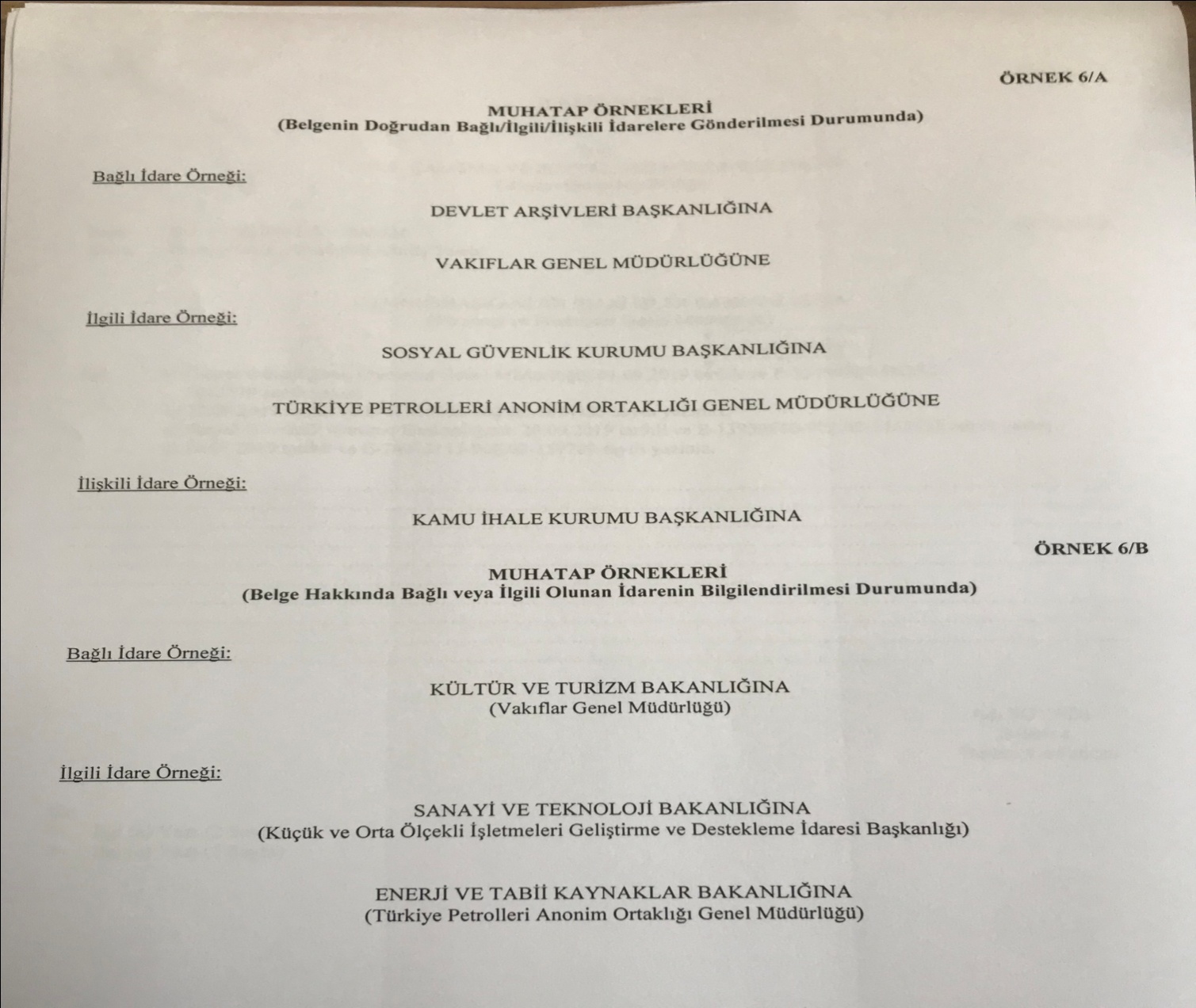 ARİF DEDE
20.6.2020
40
Muhatap MADDE 14-
    (5) Mülki idareye veya dış temsilciliğe bağlı teşkilatlarda ilk satıra bağlı olunan mülki idarenin veya dış temsilciliğin adı büyük harflerle, ikinci satıra ilgili birimin adı ilk harfleri büyük diğerleri küçük harflerle ortalanarak parantez içerisinde yazılır. Ancak aynı mülki idareye veya dış temsilciliğe bağlı birimler arasında gerçekleştirilen yazışmalarda, bağlı olunan mülki idarenin veya dış temsilciliğin bilgi sahibi olmasının gerekli görüldüğü durumlar haricinde belge, doğrudan muhatap birime gönderilir.
   (6) Birden fazla muhataba iletilecek dağıtımlı belgelerin muhatap bölümüne “DAĞITIM YERLERİNE” ibaresi yazılır (Örnek 15, 16).
ARİF DEDE
20.6.2020
41
İlgi  MADDE 15-

(1) İlgi, belgenin bağlantılı olduğu diğer belge veya belgelerin belirtildiği bölümdür.
(2) “İlgi:” yan başlığı, muhatap bölümünün son satırından itibaren iki satır boşluk bırakılarak ve yazı alanının solundan başlanarak yazılır 
(Örnek 7).
(3) “Sayı”, “Konu” ve “İlgi” yan başlıklarından sonra kullanılan iki nokta “:” işareti aynı hizada yazılır 
 (Örnek 7). 
4) İlgide yer alan bilgiler bir satırı geçerse, devamı “İlgi:” yan başlığının ve sıralamayı gösteren harflerin altı boş bırakılarak alt satıra yazılır (Örnek 7).
ARİF DEDE
20.6.2020
42
İlgi  MADDE 15-

   (5) İlginin birden fazla olması durumunda, belgeler önceki tarihli olandan başlanarak tarih sırasına göre sıralanır. Sıralamada, Türk alfabesinde yer alan bütün küçük harfler, kendilerinden sonra kapama parantez işareti “)” konularak kullanılır (Örnek 7).
    (6) İlgide, ilgi tutulan belgeyi gönderen idarenin adı ile belgenin tarihi ve sayısı belirtilir. Ancak ilgi tutulan belgenin, muhatap idarenin daha önce gönderdiği bir belge veya muhatap idareye daha önce gönderilen bir belge olması durumunda idare adı belirtilmez 
 (Örnek 7).
ARİF DEDE
20.6.2020
43
Örnek 7
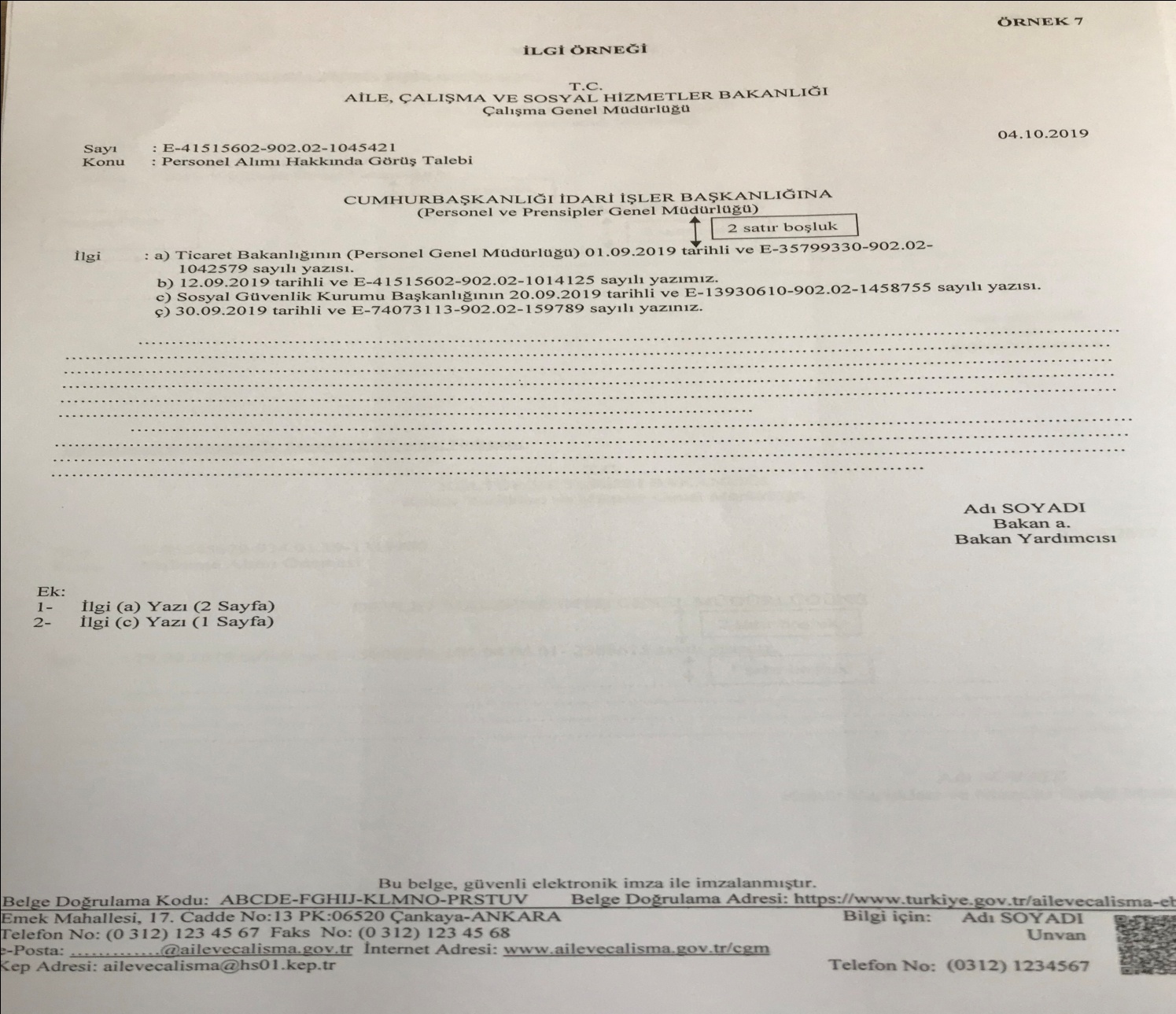 ARİF DEDE
20.6.2020
44
İlgi  MADDE 15-

   (7) İlgide, “… tarihli ve … sayılı …” ibaresi kullanılır ve ilginin sonuna nokta (.) işareti konulur (Örnek  7).
   (8) İlgide belirtilen belge, muhatapta bulunmadığı durumlarda söz konusu belge, ek olarak muhatabına iletilebilir (Örnek  7).
   (9) İlgide belirtilen belge, gerçek kişiden geliyorsa ilgi bölümü “…’ın … tarihli başvurusu/dilekçesi.” biçiminde yazılır
   (Örnek  7). Ancak belgenin muhatabı, ilgi tutulan başvurunun veya dilekçenin sahibi ise ilgi bölümünde gerçek kişinin isim bilgisine yer verilmez.
ARİF DEDE
20.6.2020
45
İlgi  MADDE 15-
(10) Gerçek kişi ve tarih bilgisi bulunmayan başvuru/dilekçe ilgi tutulmak istendiğinde, ilgi bölümü “İsimsiz ve tarihsiz başvuru/dilekçe.” biçiminde yazılır. Söz konusu başvurunun/dilekçenin işleme alınıp alınmayacağı ilgili mevzuat hükümlerine göre değerlendirilir.
ARİF DEDE
20.6.2020
46
Metin MADDE 16-
(1) Metin alanı, “Muhatap” veya varsa “İlgi” ile “İmza” arasındaki kısımdır.
(2) “İlgi” ile metin başlangıcı arasında bir satır, “İlgi” yoksa belgenin muhatabı ile metin başlangıcı arasında iki satır boşluk bulunur (Örnek  8).
(3) Metindeki kelime aralarında ve noktalama işaretlerinden sonra bir karakter boşluk bırakılır. Noktalama işaretleri kendinden önce gelen harfe bitişik yazılır.
(4) Paragrafa 1,25 cm içeriden başlanır ve metin iki yana hizalanır. Paragraflar arasında satır boşluğu bırakılmaz (Örnek  8). İhtiyaç duyulması hâlinde paragraflar harf veya rakam ile sıralanabilir.
ARİF DEDE
20.6.2020
47
Örnek 8
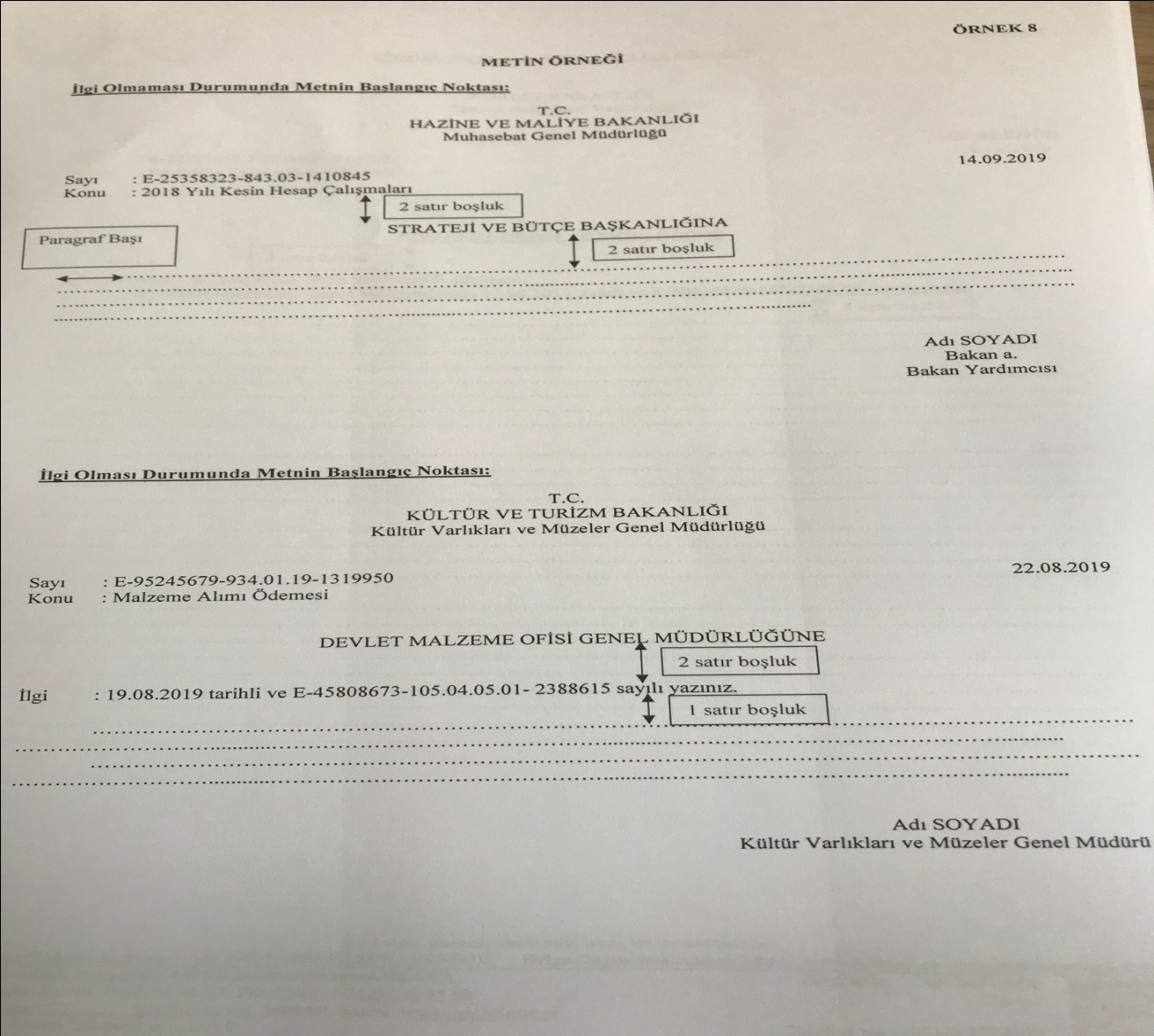 ARİF DEDE
20.6.2020
48
Metin MADDE 16-
(5) Birden fazla sayfa tutan üst yazılarda sayı, tarih, konu, muhatap ve ilgi bilgilerine sadece ilk sayfada; imza, ek ve dağıtım bilgilerine ise sadece son sayfada yer verilir
 (Örnek  9). İletişim bilgisine ve belge doğrulama bilgilerine her sayfanın en alt kısmında yer verilir
 (Örnek 9). Zorunlu hâllerde veya olağanüstü durumlarda hazırlanan ve birden fazla sayfadan oluşan belgelerde ise her sayfanın en alt kısmında iletişim bilgisine yer verilir.
(6) Metin içinde geçen sayılar, rakamla veya harfle yazılabilir. Gerekli görülmesi hâlinde sayılar rakamla yazıldıktan sonra parantez içinde harfle de gösterilebilir.
(7) Dört ve dörtten çok haneli sayılar sondan sayılmak üzere üçlü gruplara ayrılarak yazılır ve araya nokta (.) işareti konulur (Örnek: 1.452; 25.126; 326.197). Sayılarda kesirler virgül (,) ile ayrılır (Örnek: 10.545,72).
ARİF DEDE
20.6.2020
49
Metin MADDE 16-
    (8) Belge, Türk Dil Kurumu tarafından hazırlanan Yazım Kılavuzu ve Türkçe Sözlük’ün güncel yayımı esas alınarak dil bilgisi kurallarına göre anlamlı ve özlü olarak yazılır. Belge içinde zorunlu olmadıkça yabancı kelimeye yer verilmez, verildiği durumda ise parantez içinde anlamı belirtilir. Ancak muhatabı yabancı ülke veya uluslararası kuruluş olan resmî yazışmalarda yabancı dil kullanılabilir. Bu durumda belge varsa uluslararası yazışma usullerine göre hazırlanabilir. Ayrıca yabancı dille yazılan belgenin Türkçe tercümesi oluşturulur ve yabancı dille hazırlanan belge ile ilişkilendirilerek saklanır.
ARİF DEDE
20.6.2020
50
Metin MADDE 16-
 (9) Metin içinde yer alan alıntılar tırnak içinde ve/veya eğik (italik) olarak yazılabilir.
(10) Metin içinde harfler kullanılarak maddelendirmeye/numaralandırmaya ihtiyaç duyulduğunda, Türk alfabesinde yer alan bütün küçük harfler kendilerinden sonra kapama parantez işareti “)” konularak kullanılır.
(11) Metin içinde kısaltma kullanılacak ise ifadenin ilk kullanıldığı yerde açık biçimi, sonra parantez içinde kısaltılmış biçimi yazılır (Örnek: Türkiye Büyük Millet Meclisi (TBMM), Kayıtlı Elektronik Posta (KEP)).
ARİF DEDE
20.6.2020
51
Metin MADDE 16-
(12) Metnin son bölümü:
a) Yazışma yapan makamlar arasındaki hiyerarşi yönünden alt makamlara “… rica ederim.”, üst ve aynı düzeydeki makamlara “… arz ederim.” ibaresiyle bitirilir.
b) Üst, aynı düzey ve alt makamlara birlikte dağıtımlı olarak yapılan yazışmalar “… arz ve rica ederim.” veya “… arz/rica ederim.” ibaresiyle bitirilir.
c) Muhatap kısmında ikinci satırda parantez içerisinde birim veya idare ismi belirtilen yazışmalar, birinci satırda yer alan muhatap idare dikkate alınarak arz veya rica ibarelerinden uygun olanı ile bitirilir.
ARİF DEDE
20.6.2020
52
Metin MADDE 16-
 ç) 1 sayılı Cumhurbaşkanlığı Kararnamesinin 6 ncı maddesi gereğince bakanlıklarla yapılan yazışmalar, Cumhurbaşkanlığı İdari İşler Başkanı tarafından veya adına imzalandığında “Rica ederim.” ibaresiyle bitirilir.
d) Belge, imza yetkisini devreden makam adına imzalandığında, yetkiyi devreden makamın hiyerarşik durumu dikkate alınarak arz veya rica ibarelerinden uygun olanı ile bitirilir.
e) Muhatabı gerçek kişi olan yazışmalar “Saygılarımla.”, “İyi dileklerimle.” veya “Bilgilerinize sunulur.” ibareleriyle bitirilebilir.
ARİF DEDE
20.6.2020
53
Örnek 9
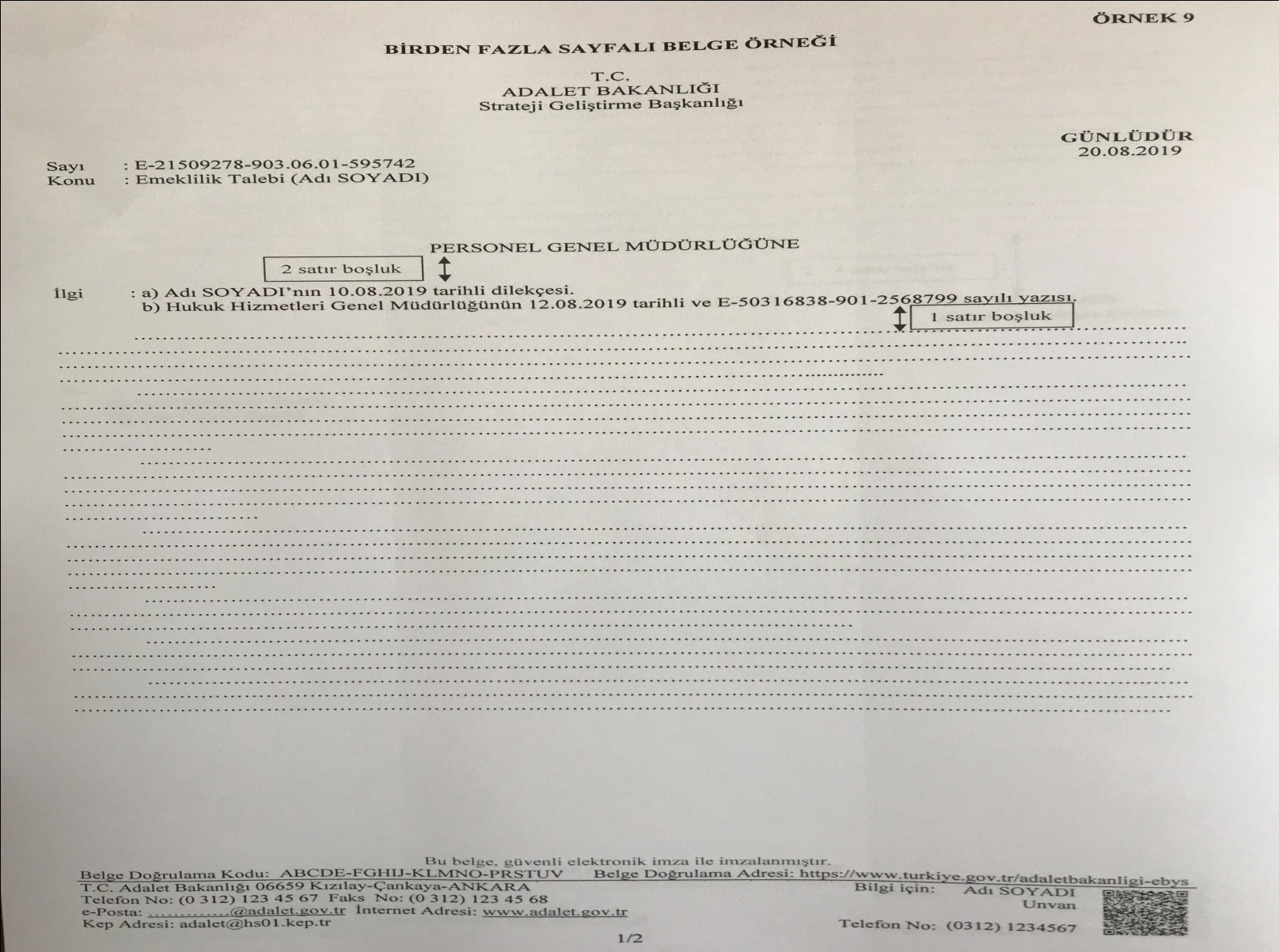 ARİF DEDE
20.6.2020
54
Örnek 9
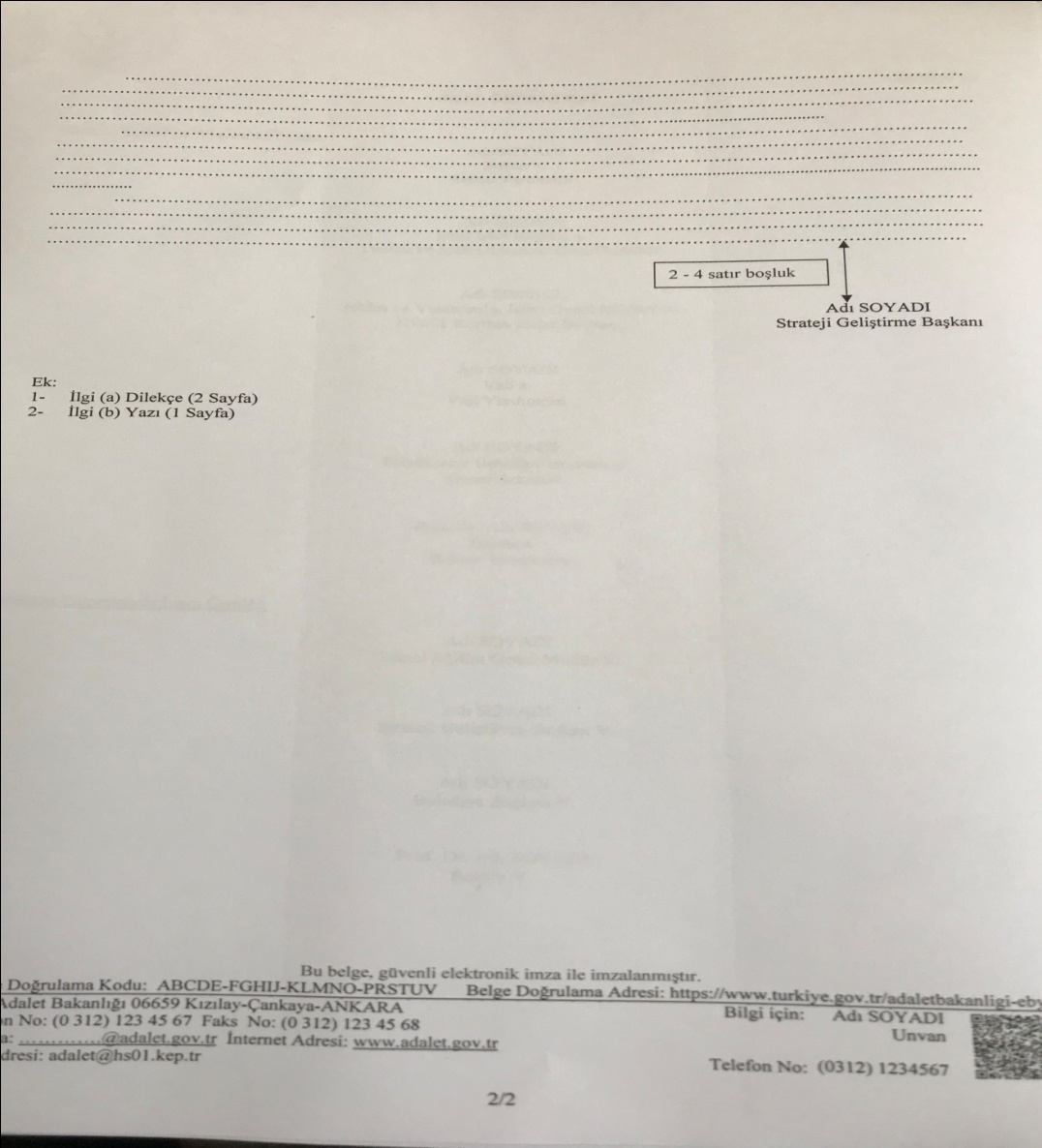 ARİF DEDE
20.6.2020
55
İmza MADDE 17-
    (1) Metnin bitiminden itibaren iki ilâ dört satır boşluk bırakılarak, belgeyi imzalayacak olan makam sahibinin adına, soyadına ve bunların altında unvanına, yazı alanının en sağında ortalanarak yer verilir (Örnek 9). 
    (2) Belgeyi imzalayanın adı ilk harfi büyük diğerleri küçük, soyadı ise büyük harflerle yazılır. Unvan, ad ve soyadın altına ilk harfleri büyük diğerleri küçük harflerle yazılır. Akademik unvanlar veya rütbeler adın ön tarafına ya da bir satır altına ilk harfleri büyük diğerleri küçük harflerle açık ya da kısaltılarak yazılabilir.
ARİF DEDE
20.6.2020
56
İmza MADDE 17-
(3) Elektronik ortamda yapılacak resmî yazışmalarda, imza atmaya yetkili makam belgeyi güvenli elektronik imzası ile imzalar. Elektronik ortamda yapılan yazışmalarda, yetkili makamın ad ve soyad bilgilerinin üzerinde belgenin güvenli elektronik imza ile imzalandığına dair herhangi bir ibareye, şekle veya ifadeye yer verilmez.
(4) EBYS’ler, belgede yer alan imzanın dayanağı olan teknik standartta belirtilen arşivleme metodunu destekler, imzanın ilgili teknik standarda göre “arşiv imzası” tipine dönüştürülebilmesini ve uzun dönemli doğrulanabilmesini sağlar nitelikte olmalıdır.
ARİF DEDE
20.6.2020
57
İmza MADDE 17-
(5) Resmî yazışma sürecinde, imza yetkisi bulunan görevlilere idarece güvenli elektronik imza temin edilir. Münhasıran şahsına ait özlük işlemleriyle ilgili yazışmalarda imzası aranan personelin güvenli elektronik imzasının bulunmadığı durumlarda, personelin özlük işlemine ilişkin talebi idarenin belirleyeceği usule göre alınır. 
(6) Zorunlu hâllerde veya olağanüstü durumlarda imza, ad ve soyadın üzerinde bırakılan boşluğa el yazısıyla atılır. El yazısıyla atılan imza, kaybolmayacak ve kâğıda işlemesini sağlayacak mavi renkli kalemle atılır.
ARİF DEDE
20.6.2020
58
İmza MADDE 17-
(7) İdareler arası yazışmalarda belgeyi imzalayacak olan makam, muhatap idarenin ast-üst ilişkisi, belgenin içeriği ve önem derecesi dikkate alınarak hazırlanacak olan ve yetkili makamlarca uygun görülen imza yetkileri ve/veya yetki devri yönergesine göre seçilir.
(8) Bakanlıklar ile bunlara bağlı, ilgili ve ilişkili kurum ve kuruluşların Cumhurbaşkanlığı ile yapacakları yazışmalar, belgenin mahiyeti ve aciliyet durumu değerlendirilerek bakan veya ilgili bakan yardımcısı tarafından imzalanır. Cumhurbaşkanlığına bağlı kurum ve kuruluşların Cumhurbaşkanlığı ile yapacakları yazışmalar ise en üst yönetici tarafından imzalanır. Ancak 19/12/2005 tarihli ve 2005/9986 sayılı Bakanlar Kurulu Kararı ile yürürlüğe konulan Mevzuat Hazırlama Usul ve Esasları Hakkında Yönetmeliğin ilgili hükümleri saklıdır.
ARİF DEDE
20.6.2020
59
İmza MADDE 17-
(9) Belgeyi imza yetkisi devredilen makam imzaladığında, imzalayanın adı ve soyadı birinci satıra, yetki devreden makamı gösteren “Bakan a.”, “İdari İşler Başkanı a.”, “Vali a.”, “Belediye Başkanı a.” “Başkan a.” “Genel Müdür a.” veya “Rektör a.” biçimindeki ibare ikinci satıra, imzalayan makamın unvanı ise üçüncü satıra yazılır (Örnek  10). İdare birimleri arasındaki iç yazışmalarda yetki devredenin unvanı kullanılmaz.
(10) Belge vekâleten imzalandığında, imzalayanın adı ve soyadı birinci satıra, vekâlet olunan makam “Genel Müdür V.”, “Başkan V.”, “Belediye Başkan V.” “Rektör V.” veya “Dekan V.” biçiminde ikinci satıra yazılır (Örnek  10).
ARİF DEDE
20.6.2020
60
Örnek 10
İMZA ÖRNEKLERİ
 
İmza Yetkisi Devrinde İmza Örneği:

Adı SOYADI
Bakan a.
Bakan Yardımcısı
 
Adı SOYADI
İdari İşler Başkanı a.
Destek ve Mali Hizmetler Genel Müdürü
 
Adı SOYADI
Nüfus ve Vatandaşlık İşleri Genel Müdürü a.
Kimlik Kartları Daire Başkanı
 
 
Adı SOYADI
Vali a.
Vali Yardımcısı
ARİF DEDE
20.6.2020
61
Örnek 10
İMZA ÖRNEKLERİ
 
 
Vekâlet Durumunda İmza Örneği:
 
Adı SOYADI
Temel Eğitim Genel Müdür V.
 
 
Adı SOYADI
Strateji Geliştirme Başkan V.
 
 
Adı SOYADI
Belediye Başkan V.
 
 
Prof. Dr. Adı SOYADI
Rektör V.
ARİF DEDE
20.6.2020
62
İmza MADDE 17-
(11) Belgenin iki yetkili tarafından imzalanması durumunda üst unvan sahibinin adı, soyadı, unvanı ve imzası sağda yer alır. Belgenin ikiden fazla yetkili tarafından imzalanması durumunda en üst unvan sahibinin adı, soyadı, unvanı ve imzası en solda olmak üzere yetkililer unvan sırasına göre soldan sağa doğru sıralanır
 (Örnek  11).
ARİF DEDE
20.6.2020
63
Örnek 11
İKİ YETKİLİNİN BİRLİKTE İMZALADIĞI BELGE ÖRNEĞİ
 
  …………………………………………………………………………………………………………………………………………………………………………………………………………………………………………………………………………………………………………………………………………………………………………………………………
 
                     Adı SOYADI		                           Adı SOYADI
            Genel Müdür Yardımcısı	       Devlet Malzeme Ofisi Genel Müdürü


İKİDEN FAZLA YETKİLİNİN BİRLİKTE İMZALADIĞI BELGE ÖRNEĞİ
 
         ……………………………………………………………………………………………………………………………………………………………………………………………………………………………………………………………………………………………………………………………………………………
               Adı Soyadı                      Adı Soyadı                   Adı Soyadı
 Devlet Malzeme Ofisi Genel Müdürü    Genel Müdür Yardımcısı     Kalite Kontrol Daire Başkanı
ARİF DEDE
20.6.2020
64
İmza MADDE 17-
     (12) Elektronik ortamda hazırlanan rapor veya benzeri bir belge, sorumluluğu bulunan yetkili veya yetkililer tarafından güvenli elektronik imza ile imzalanır. Zorunlu hâllerde veya olağanüstü durumlarda rapor ya da benzeri bir belgenin hazırlanması hâlinde, belgede sorumluluğu bulunan yetkili veya yetkililer tarafından son sayfa imzalanır, son sayfadan önceki sayfalar ise imza sahibi veya imza sahipleri tarafından ya imzalanır ya da paraflanır. Gerekli görülmesi hâlinde, fiziksel ortamda sayfalar ayrıca en az bir kişisel mühürle veya idare mührüyle mühürlenir. İmza, paraf veya mühür metin bölümünün okunmasını engellemeyecek şekilde sayfada yer alır.
ARİF DEDE
20.6.2020
65
İmza MADDE 17-
 (13) Zorunlu hâllerde veya olağanüstü durumlarda üst yazıya ilişkin olarak idare tarafından hazırlanan ve on ikinci fıkrada belirtilenler haricindeki ekler, imza sahibi veya imza sahiplerinden en az biri tarafından imzalanır ya da paraflanır veyahut paraf zincirinde yer alanların en az biri tarafından paraflanır. Gerekli görülmesi hâlinde ekler ayrıca idare mührüyle mühürlenir. İmza, paraf veya mühür metin bölümünün okunmasını engellemeyecek şekilde sayfada yer alır.
(14) Zorunlu hâllerde veya olağanüstü durumlarda hazırlanan dağıtımlı belgelerde, nüshaların her biri ilgili makam tarafından imzalanabileceği gibi imzalanan bir nüsha,   29 uncu maddedeki usule göre çoğaltılarak da muhataplara gönderilebilir.
ARİF DEDE
20.6.2020
66
Ek MADDE 18- 
(1) Belgede ek olması hâlinde “Ek:” başlığı imza bölümünden sonra uygun satır boşluğu bırakılarak ve yazı alanının solundan başlanarak yazılır. Olur belgelerinde ise “Ek:” başlığı oluru alınan makamın imza bölümünden sonra uygun satır boşluğu bırakılarak ve yazı alanının solundan başlanarak yazılır.
(2) Belgenin sadece bir eki olması durumunda “Ek:” başlığının sağında eki belirtecek ibareye yer verilir. Belgede birden fazla ek varsa “Ek:” başlığının altında ekler numaralandırılır ve ekleri belirtecek ibarelere yer verilir. Eklerin sayfa, adet, kişi sayısı gibi açıklayıcı ifadeleri parantez içinde belirtilir (Örnek  12). Birden fazla ek olması durumunda eklerin üzerinde ek numarası, yazı alanının sağ üst köşesinde belirtilir (Örnek: EK-1, EK-2).
ARİF DEDE
20.6.2020
67
Örnek 12
EK ÖRNEKLERİ

Bir Adet Ek Olması Durumu:
                                                                                                                          
                                                                                                                      Adı SOYADI 
                                                                                                                           Bakan 
Ek: Kararname Taslağı (13 Sayfa)
_________________________________________________________________________________________

Birden Fazla Ek Olması Durumu:
 
                                                                                              Adı SOYADI
                                                                                                Halk Sağlığı Genel Müdürü
Ek: 
1- Yönetmelik Taslağı (12 Sayfa)
2- Dosya (1 Adet)
_________________________________________________________________________________________

Ekin Liste Olarak Düzenlenmesi Durumu: 
 
                                                                                         Adı SOYADI
                                                                                               Güvenlik İşleri Genel Müdürü
Ek: Ek Listesi (10 Adet)
ARİF DEDE
20.6.2020
68
Ek MADDE 18- 
(3) Elektronik ortamda hazırlanan belgelere ve zorunlu hâllerde veya olağanüstü durumlarda hazırlanan belgelere veri depolama araçları ile eklenecek elektronik dosyalar uluslararası kabul görmüş, endüstri standardı niteliği taşıyan “Kamu Bilgi Sistemlerinde Birlikte Çalışabilirlik Esasları”nın güncel sürümünde belirtilen formatlarda oluşturulur.
(4) Ek listesi yazı alanına sığmayacak kadar uzunsa ayrı bir sayfada, “EK LİSTESİ” başlığı altında yazılır ve üst yazıda “Ek: Ek Listesi” şeklinde gösterilir (Örnek  13).
ARİF DEDE
20.6.2020
69
Örnek 13                                            EK LİSTESİ ÖRNEĞİ
 T.C.
CUMHURBAŞKANLIĞI İDARİ İŞLER BAŞKANLIĞI
Destek ve Mali Hizmetler Genel Müdürlüğü
  
Sayı	: E-67915368-645-141116			                   26.08.2019
Konu	: Ulusal Elektronik Tebligat Sistemi (UETS) 
	            Süreçleri
 
 POSTA VE TELGRAF TEŞKİLATI ANONİM ŞİRKETİ GENEL MÜDÜRLÜĞÜNE
 
 İlgi	:  a) 14.06.2019 tarihli ve E-39998445-123.09-1963 sayılı yazınız.
	             b) 28.06.2019 tarihli ve E-67915368-645-119581 sayılı yazımız.
                  c) 18.07.2019 tarihli ve E-39998445-123.09-2463 sayılı yazınız.
 	…………………………………………………………………………………………………………………………………………………………………………………………………………………………… 
                                                                                                          Adı SOYADI
                                                                                                     İdari İşler Başkanı a.
Destek ve Mali Hizmetler Genel Müdürü
 Ek: Ek Listesi (7 Adet)
ARİF DEDE
20.6.2020
70
Örnek 13                                            EK LİSTESİ ÖRNEĞİ
 
 
EK LİSTESİ
 
1- İlgi (a) Yazı (3 Sayfa)
2- İlgi (b) Yazı (5 Sayfa)
3- İlgi (c) Yazı (2 Sayfa)
4- Başvuru Formu (1 Sayfa)
5- Aktivasyon Formu (1 Sayfa)
6- API Desteğine İlişkin Taahhütname (1 Sayfa)
7- Entegrasyon Desteğine İlişkin Taahhütname (3 Sayfa
ARİF DEDE
20.6.2020
71
Ek MADDE 18- 
(5) Belge eklerinin muhataba gönderilmediği durumlarda “Ek konulmadı” veya    “Ek-... konulmadı” ifadesi yazılır (Örnek  14).
(6) Güvenlik gerekçesi, teknik veya benzeri nedenlerle üst yazıyla birlikte gönderilemeyen veya alınamayan belge ekleri üst yazıyla ilişkilendirilmek suretiyle üst yazıdan ayrı olarak gönderilebilir veya alınabilir. Söz konusu nedenlerle alınan belge ekleri üst yazıyla ilişkilendirilmek şartıyla üst yazıdan ayrı olarak muhafaza edilebilir.
ARİF DEDE
20.6.2020
72
Dağıtım MADDE 19-
(1) Belgenin birden fazla muhataba gönderilmesi durumunda dağıtım bölümüne yer verilir. “Dağıtım:” başlığı ek varsa “Ek:” bölümünden sonra, ek yoksa imza bölümünden sonra uygun satır boşluğu bırakılarak yazı alanının solundan başlanarak yazılır (Örnek  14).
ARİF DEDE
20.6.2020
73
Dağıtım MADDE 19-
   (2) Belgenin gereğini yerine getirme durumunda olanlar “Gereği:” kısmına, belgenin içeriği hakkında bilgi sahibi olması istenenler ise “Bilgi:” kısmına yazılır. “Gereği:” kısmı “Dağıtım:” başlığının altına, “Bilgi:” kısmı ise “Gereği:” kısmı ile aynı satıra ve yazı alanının ortasına doğru yazılır. “Bilgi:” kısmı yoksa muhatap adları doğrudan “Dağıtım:” başlığının altına yazılır (Örnek  14).
ARİF DEDE
20.6.2020
74
Örnek 14                 DAĞITIM ÖRNEKLERİ
 
Ek ve Dağıtım Başlığının Birlikte Olması Durumu:
                                                                                                                   Adı SOYADI
Cumhurbaşkanı Yardımcısı 
Ek: İlgi (a) Yazı (1 Sayfa) 
 
Dağıtım:
Adalet Bakanlığına                                             
Hazine ve Maliye Bakanlığına
_________________________________________________________________________________________
 Sadece Dağıtım Başlığının Olması Durumu:
                                                                                                                        Adı SOYADI
  İdari İşler Başkanı
Dağıtım:	
Dışişleri Bakanlığına 
Hazine ve Maliye Bakanlığına 
Milli Savunma Bakanlığına
ARİF DEDE
20.6.2020
75
Örnek 14                         DAĞITIM ÖRNEKLERİ
 
 Dağıtımın Gereği ve Bilgi Şeklinde Olması Durumu:
                                                                                                               Adı SOYADI 
                                                                                                  Bakan


Dağıtım: Gereği:                                               Bilgi:
Hazine ve Maliye Bakanlığına		        Türkiye Büyük Millet Meclisi Başkanlığına  
İçişleri Bakanlığına

Bazı Dağıtım Yerlerine Ek Konulmaması Durumu:
 
                                                    
                                                                                                              Adı SOYADI
Sosyal Güvenlik Kurumu Başkanı
Ek: 
1- İlgi Yazı (1 Sayfa)
2- Dosya (1 Adet) 
 
Dağıtım:	
Dışişleri Bakanlığına (Ek-1 Konulmadı)
Hazine ve Maliye Bakanlığına
Milli Savunma Bakanlığına (Ekler Konulmadı)
ARİF DEDE
20.6.2020
76
Dağıtım MADDE 19-
   (3) Dağıtımlı belgeler, dağıtım bölümünde belirtilen muhataplara gönderilir. Dağıtım bölümü yazı alanına sığmayacak kadar uzunsa “Dağıtım:” başlığı altına “DAĞITIM LİSTESİ” yazılır ve ayrı bir sayfada “DAĞITIM LİSTESİ” başlığı altında gösterilir
  (Örnek  15). 
   Ancak gerekli hâllerde dağıtım listesi “Ek” olarak da üst yazıya eklenebilir 
   (Örnek  16).
ARİF DEDE
20.6.2020
77
Örnek 15                      DAĞITIM LİSTESİ ÖRNEĞİ
 
Dağıtımın Üst Yazının Devamında Kullanılması Durumu:
 
T.C.
CUMHURBAŞKANLIĞI İDARİ İŞLER BAŞKANLIĞI
Destek ve Mali Hizmetler Genel Müdürlüğü
 
 
Sayı	: E-67915368-010.03-141842		                                 28.08.2019
Konu	: Yönetmelik Taslağı Değerlendirme Toplantısı
 
  
DAĞITIM YERLERİNE
 
	………………………………………………………………………………………………………………………………………………………………………………………………….……………………………………………………………….…………………………………………………………………………………………………………...........  ………………………………………………………………………………………………………………….……………………………………………………………………………………………………………………………………………………………………………………………………………………………………………………………………………...
  
                                                                                                                                                                             Adı SOYADI   
                                                                                                               İdari İşler Başkanı
 Ek: Yönetmelik Taslağı (12 Sayfa)
 
Dağıtım:
Dağıtım Listesi (21 Muhatap)
ARİF DEDE
20.6.2020
78
Örnek 15                     
DAĞITIM LİSTESİ
 
Adalet Bakanlığına
Aile, Çalışma ve Sosyal Hizmetler Bakanlığına
Çevre ve Şehircilik Bakanlığına
Dışişleri Bakanlığına
Enerji ve Tabii Kaynaklar Bakanlığına
Gençlik ve Spor Bakanlığına
Hazine ve Maliye Bakanlığına
Milli Eğitim Bakanlığına
Milli Savunma Bakanlığına 
Sağlık Bakanlığına 
Sanayi ve Teknoloji Bakanlığına
Tarım ve Orman Bakanlığına
Ticaret Bakanlığına
Ulaştırma ve Altyapı Bakanlığına 
Devlet Denetleme Kurulu Başkanlığına
Milli İstihbarat Teşkilatı Başkanlığına
Bilgi Teknolojileri ve İletişim Kurumu Başkanlığına
Emniyet Genel Müdürlüğüne
Gelir İdaresi Başkanlığına
Sosyal Güvenlik Kurumu Başkanlığına
Türkiye İş Kurumu Genel Müdürlüğüne
ARİF DEDE
20.6.2020
79
Örnek 16      
Dağıtımın Belge Eki Olarak Kullanılması Durumu:
 
T.C.
CUMHURBAŞKANLIĞI İDARİ İŞLER BAŞKANLIĞI
Destek ve Mali Hizmetler Genel Müdürlüğü
 
 
Sayı	: E-67915368-010.03-141842			28.08.2019
Konu	: Yönetmelik Taslağı Değerlendirme Toplantısı
 
 DAĞITIM YERLERİNE
 
	………………………………………………………………………………………………………………………………………………………………………………………………….……………………………………………………………………………………
                                                   
                                                                                              Adı SOYADI
   İdari İşler Başkanı
 Ek: 
1- Yönetmelik Taslağı (12 Sayfa)
2- Dağıtım Listesi (22 Muhatap)
ARİF DEDE
20.6.2020
80
Örnek 16                                                                           EK-2
   DAĞITIM LİSTESİ
 Gereği:                                                                  Bilgi:
Adalet Bakanlığına                                                   Türkiye Büyük Millet Meclisi Başkanlığına
Aile, Çalışma ve Sosyal Hizmetler Bakanlığına
Çevre ve Şehircilik Bakanlığına
Dışişleri Bakanlığına
Enerji ve Tabii Kaynaklar Bakanlığına
Gençlik ve Spor Bakanlığına
Hazine ve Maliye Bakanlığına
Milli Eğitim Bakanlığına
Milli Savunma Bakanlığına 
Sağlık Bakanlığına 
Sanayi ve Teknoloji Bakanlığına
Tarım ve Orman Bakanlığına
Ticaret Bakanlığına
Ulaştırma ve Altyapı Bakanlığına 
Devlet Denetleme Kurulu Başkanlığına
Milli İstihbarat Teşkilatı Başkanlığına
Bilgi Teknolojileri ve İletişim Kurumu Başkanlığına
Emniyet Genel Müdürlüğüne
Gelir İdaresi Başkanlığına
Sosyal Güvenlik Kurumu Başkanlığına
Türkiye İş Kurumu Genel Müdürlüğüne
ARİF DEDE
20.6.2020
81
Olur MADDE 20-
 (1) Makam oluru alınan belgeler, ilgili birimin yöneticisi tarafından güvenli elektronik imza ile teklif edilir ve oluru alınan makam tarafından güvenli elektronik imza ile imzalanır. Zorunlu hâllerde veya olağanüstü durumlarda ise imzalar el yazısıyla atılır.
ARİF DEDE
20.6.2020
82
Olur MADDE 20-
 (2) Belge, olur için makama sunulurken imza bölümünden sonra uygun boş satır bırakılarak yazı alanının ortasına büyük harflerle “OLUR” yazılır. “OLUR” ibaresinin alt satırına imzalayanın adı ilk harfi büyük diğerleri küçük, soyadı büyük ve bir alt satıra unvanı ilk harfleri büyük diğerleri küçük harflerle ortalanarak yazılır. Oluru alınan makamın güvenli elektronik imza ile oluşturduğu imzaya ait tarih bilgisi, belge tarihi olarak esas alınır ve 12 nci maddenin birinci fıkrasında belirtilen alanda belge görüntüsü üzerinde gösterilir. (Örnek 17)
ARİF DEDE
20.6.2020
83
Örnek 17                    OLUR ÖRNEĞİ
 
T.C.
CUMHURBAŞKANLIĞI İDARİ İŞLER BAŞKANLIĞI
Hukuk ve Mevzuat Genel Müdürlüğü
 
 
Sayı  	: E-33397501-903.07.02-141868 			28.08.2019
Konu	: Yurt Dışı Görevlendirme (Adı SOYADI)
  
 
İDARİ İŞLER BAŞKANLIĞI MAKAMINA
 
 ………………………………………………………………………………………………………………………………………………………………………………………………….…………………………………………………………………………………………………………………………………………………………………………...........  
                                   
                                                                                                               Adı SOYADI
Hukuk ve Mevzuat Genel Müdürü
 
 OLUR
Adı SOYADI
İdari İşler Başkanı
 Ek: Davet Mektubu (2 Sayfa)
ARİF DEDE
20.6.2020
84
Olur MADDE 20-
 (3) Zorunlu hâllerde veya olağanüstü durumlarda hazırlanan olur yazılarında “OLUR” ibaresinden sonra tarih ve imza için uygun boş satır bırakılarak ilk satırda imzalayanın adı ve soyadına, ikinci satırda ise unvan bilgilerine yer verilir (Örnek 18/A)
ARİF DEDE
20.6.2020
85
Olur MADDE 20-
  (4) Oluru teklif eden birim ile olur alınan makam arasında başka makamlar varsa bunlar olura katılabilir. Teklif eden birim yetkilisinin imza bölümü ile “OLUR” ibaresinin bulunduğu bölüm arasına uygun boşluk bırakılarak yazı alanının solunda yer alacak şekilde “Uygun görüşle arz ederim.” ibaresi yazılır ve bu ibarenin alt satırına imzalayanın adı ilk harfi büyük diğerleri küçük, soyadı büyük ve bir alt satıra unvanı ilk harfleri büyük diğerleri küçük harflerle ortalanarak yazılır (Örnek 18/A) Zorunlu hâllerde veya olağanüstü durumlarda hazırlanan olur yazılarında ise “Uygun görüşle arz ederim.” ibaresinin altına ilgili makam tarafından tarih yazılır (Örnek 18/B)
ARİF DEDE
20.6.2020
86
Örnek  18/A       FİZİKSEL ORTAMDA HAZIRLANAN OLUR ÖRNEĞİ

GİZLİ
   T.C.
İÇİŞLERİ BAKANLIĞI
Emniyet Genel Müdürlüğü
  
Sayı  	: Z-11837526-951.01.01-23453211	    		24.08.2019
Konu	: İç Güvenlik
  
BAKANLIK MAKAMINA
  ……………………………………………………………………………………………………………….…………………………………………………………………………………….………………………………...........
                                                                                                                                               İmza
                                                                                                                                          Adı SOYADI
			Emniyet Genel Müdürü
 Uygun görüşle arz ederim.
              (Tarih)
                İmza
     
          Adı SOYADI
     Bakan Yardımcısı
 OLUR
(Tarih)
İmza
 
Adı SOYADI
 Bakan
ARİF DEDE
20.6.2020
87
Örnek  18/B      ARA KADEMELERİ İÇEREN OLUR ÖRNEĞİ
 
T.C.
İÇİŞLERİ BAKANLIĞI
Strateji Geliştirme Başkanlığı
  
Sayı  	: E-48154937-602.02-2587945  		                     	21.08.2019
Konu	: Orta Vadeli Program Hazırlanması
  
BAKANLIK MAKAMINA
 
 ……………………………………………………………………………………………………………….…………………………………………………………………………………….………………………………........... 
                                                                                                                                     
                                                                                                                                       Adı SOYADI
						Strateji Geliştirme Başkanı
 Uygun görüşle arz ederim.
         Adı SOYADI
     Bakan Yardımcısı
 OLUR
Adı SOYADI
 Bakan
 
Ek: Komisyon Üyeleri Listesi (43 Kişi)
ARİF DEDE
20.6.2020
88
Paraf MADDE 21-
 (1) Paraf bölümünde tarih, unvan, ad ve soyad bilgileri kısaltma kullanılmadan ast-üst ilişkisine uygun olarak belirtilir. Güvenli elektronik imza ile imzalanan belgeye ait paraf bilgileri, belgenin üstverisinde tutulur (Örnek 19/A) Belge muhataba iletildiğinde, belgeye ait paraf bilgileri paylaşılmaz.
ARİF DEDE
20.6.2020
89
Örnek 19/A
ELEKTRONİK BELGENİN YAZDIRILMASI DURUMUNDA PARAF ÖRNEĞİ
 
T.C.
CUMHURBAŞKANI İDARİ İŞLER BAŞKANLIĞI
Hukuk ve Mevzuat Genel Müdürlüğü
 
												                                                                         GÜNLÜDÜR
Sayı  	: E-68244839-170.01-159411		                  	         01.10.2019
Konu	: Cumhurbaşkanı Kararı
 
  
DIŞİŞLERİ BAKANLIĞINA
 
 ……………………………………………………………………………………………………………….…………………………………………………………………………………….…………………………………………………………………………………………………………………………………………………………………….…………………………………………………………………………………………………………...........
                                                                                                                       Adı SOYADI
İdari İşler Başkan V.
 
  
Ek: Karar Sureti (1 Sayfa)
ARİF DEDE
20.6.2020
90
Örnek 19/A
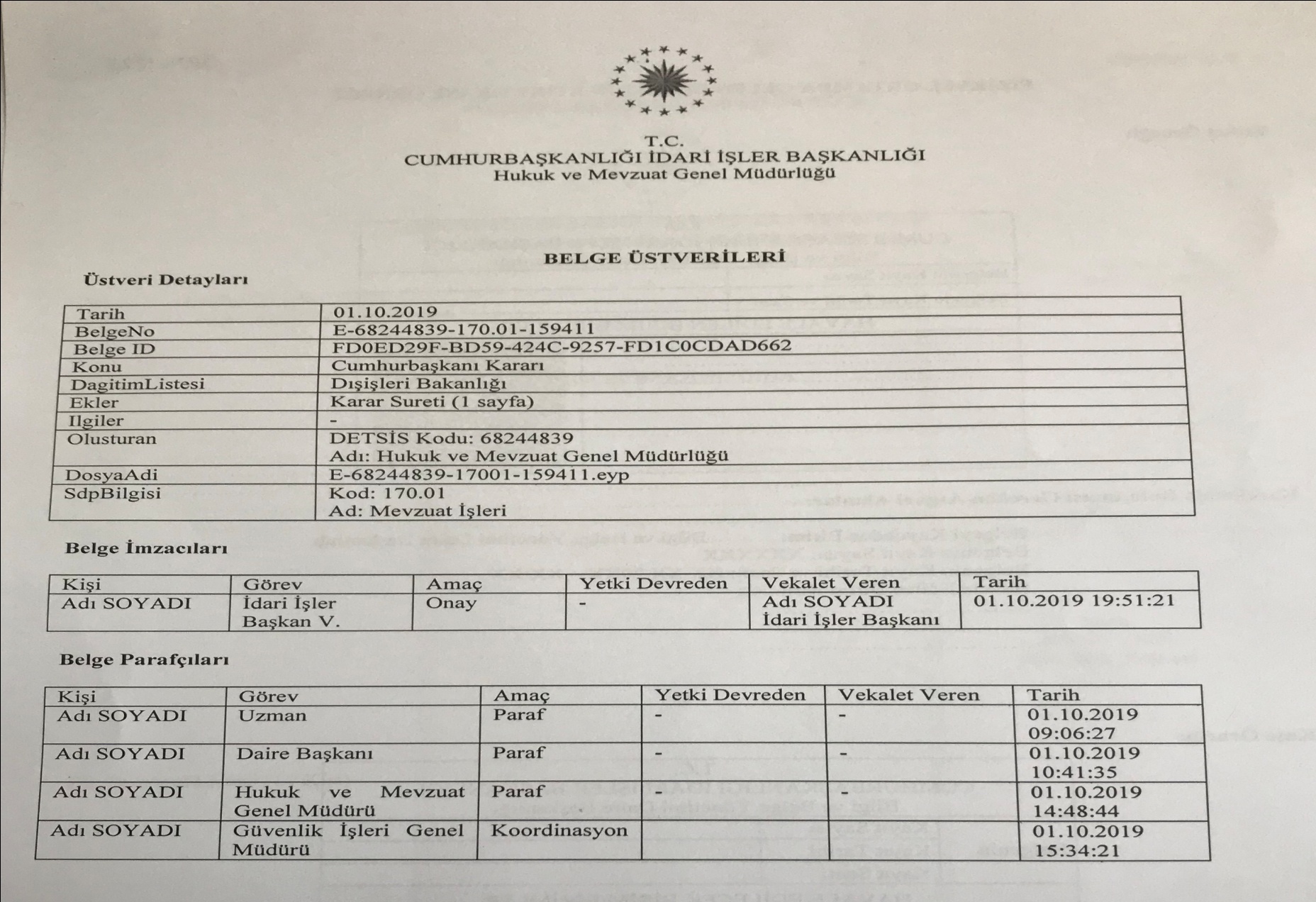 ARİF DEDE
20.6.2020
91
Paraf MADDE 21-
2) Elektronik ortamda hazırlanan belgelerde paraf, güvenli elektronik imza veya elektronik onay ile atılır. Elektronik onaylar, EBYS’nin günlük raporlarında kayıt altına alınır. Günlük raporlar, günlük olarak zaman damgasıyla damgalanır ve günlük raporlarının saklama süresi ilişkili olduğu belgelerin saklama süresinden daha kısa olamaz.
ARİF DEDE
20.6.2020
92
Paraf MADDE 21-
    (3) Zorunlu hâllerde veya olağanüstü durumlarda el yazısıyla atılan paraf, kaybolmayacak ve kâğıda işlemesini sağlayacak mavi kalemle atılır. Fiziksel ortamda hazırlanan belgelerde paraflar, belgenin sadece idarede kalacak nüshasında, yazı alanının sonunda ve sol kenarında yer alır (Örnek 19/B)
ARİF DEDE
20.6.2020
93
(Örnek 19/B)                                        FİZİKSEL BELGEDE PARAF ÖRNEĞİ
 
T.C.
CUMHURBAŞKANLIĞI İDARİ İŞLER BAŞKANLIĞI
Personel ve Prensipler Genel Müdürlüğü
 
                                                                                                                             ACELE
Sayı  	: O-43807551-903.07.02-12			                        20.08.2019
Konu	: Kurum Dışı Görevlendirmeler
 
  
SAĞLIK BAKANLIĞINA
  
……………………………………………………………………………………………………………….…………………………………………………………………………………….……………………………………………………………..……………………………………………………………………………………………………….……………………………..……………………………………………………………………………...........                                                                                        
                                                                                                                             İmza    
                                                                                                                        Adı SOYADI
İdari İşler Başkanı
 	Ek: Personel Listesi (10 Kişi)
 
20.08.2019 Uzman		: Adı SOYADI (Paraf)
20.08.2019 Daire Başkanı	: Adı SOYADI (Paraf)
 20.08.2019 Genel Müdür	: Adı SOYADI (Paraf)
ARİF DEDE
20.6.2020
94
Koordinasyon MADDE 22-
  (1) İdare içinde birden fazla birimin iş birliği ile hazırlanan ve yetkili makamın imzasına sunulan belgelerde, belgeyi hazırlayan birime ait paraf hiyerarşisinden sonra “Koordinasyon” seçimi yapılır ve iş birliğine dâhil olan ilgililerin unvanları, adları ve soyadları belirtilir     
 (Örnek  20)
ARİF DEDE
20.6.2020
95
(Örnek  20)
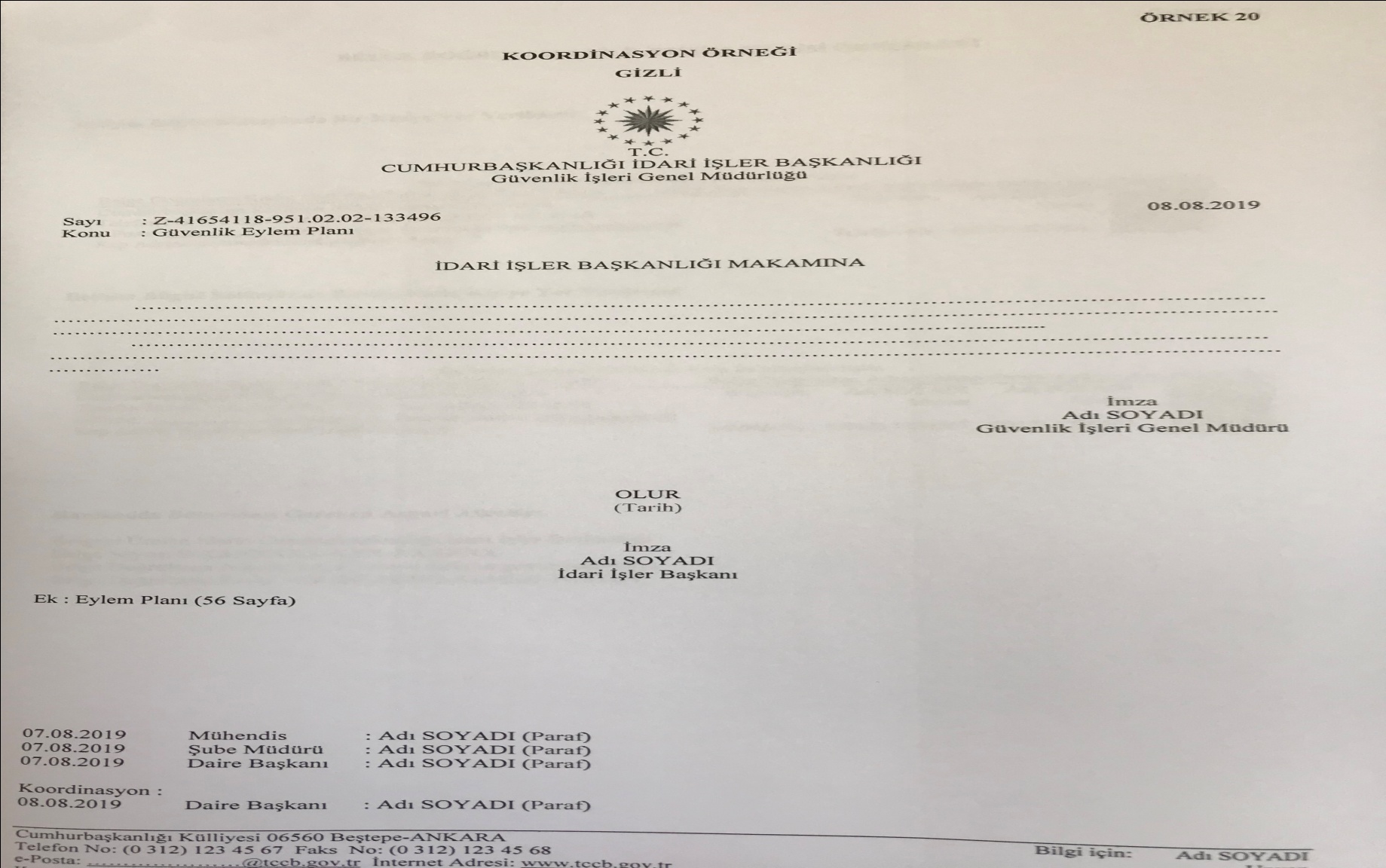 ARİF DEDE
20.6.2020
96
Belge doğrulama bilgileri MADDE 23-
  (1) Elektronik ortamda güvenli elektronik imza ile imzalanan belgelerde, “İletişim bilgileri” alanının üst sınırını belirleyen çizginin üzerinde iki satırlık alanın ilk satırında “Bu belge, güvenli elektronik imza ile imzalanmıştır.” ibaresi bulunur. Belge doğrulama bilgilerini içeren “belge doğrulama kodu” ikinci satırda, “karekod” ise “İletişim bilgileri” alanının en sağ kısmında yer alır 
(Örnek 21)
  (2) Belge doğrulama işlemi, doğrulama kodu ve karekod ile Dijital Türkiye  (e-Devlet) üzerinden sağlanır.
ARİF DEDE
20.6.2020
97
İletişim bilgileri MADDE 24-
 (1) İletişim bilgileri; solda belgeyi gönderen idarenin adresini, posta kodunu, telefonunu, faks numarasını, e-posta adresini, kayıtlı elektronik posta (KEP) adresini ve internet adresini; sağda bilgi alınacak kişinin adını, soyadını, unvanını ve telefon numarasını içerecek şekilde sayfa sonuna yazılır ve çizgi ile ayrılır (Örnek 21).
ARİF DEDE
20.6.2020
98
(Örnek 21)
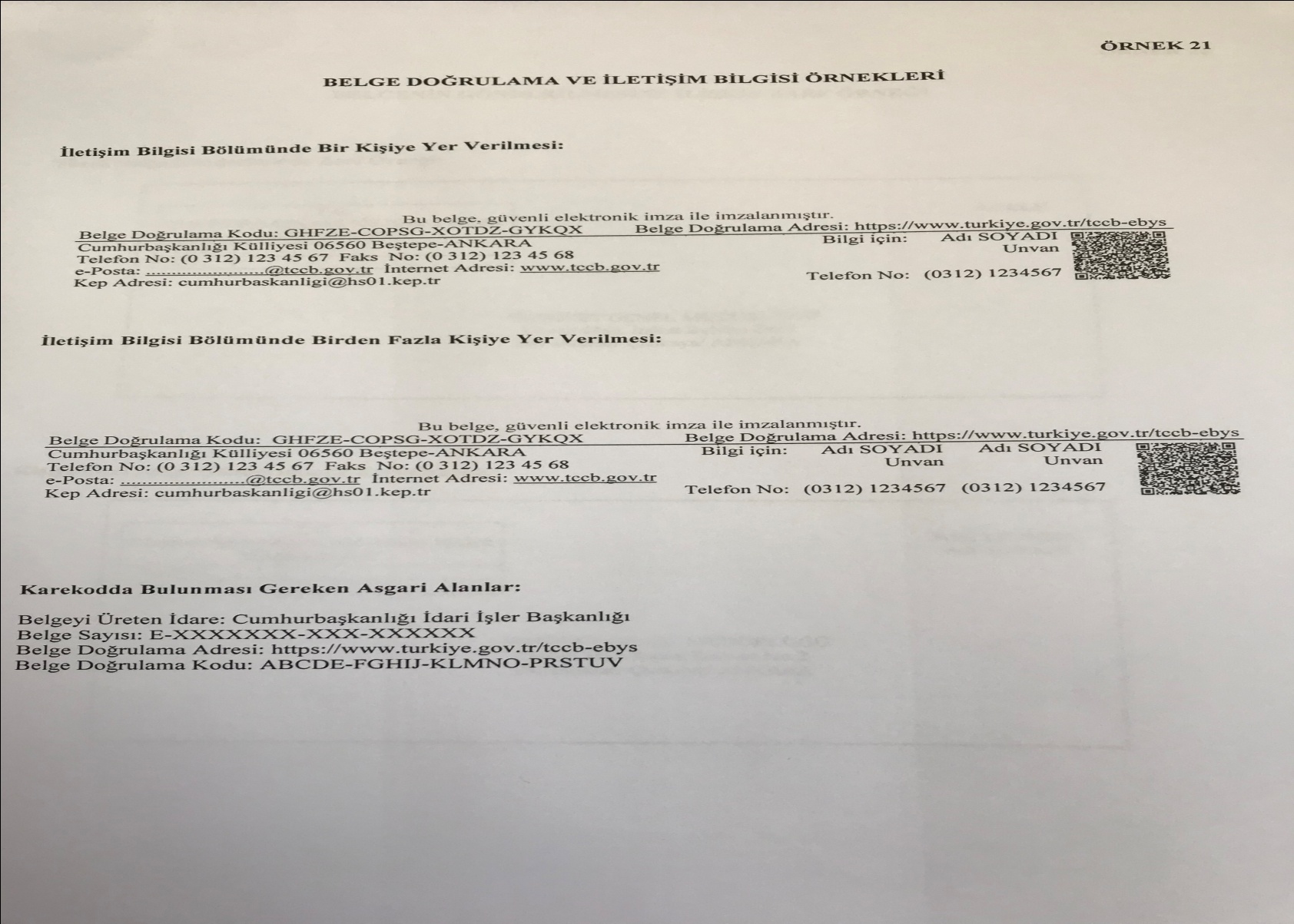 ARİF DEDE
20.6.2020
99
Gizlilik dereceli belgeler MADDE 25-
 (1) “Hizmete Özel” gizlilik derecesi bulunan belgelerin hazırlanması, kaydedilmesi, saklanması, gönderilmesi, alınması ve diğer işlemleri elektronik ortamda gerçekleştirilir.
(2) “Özel” ve üstü gizlilik dereceli belgelerin hazırlanması, kaydedilmesi, saklanması, gönderilmesi, alınması ve diğer işlemler ilgili mevzuatta belirtilen hükümlere uygun olarak fiziksel ortamda gerçekleştirilir.
(3) Belgenin imzacısı olan yetkili makam, belgeye ait gizlilik derecesinin belirlenmesinden sorumludur.
ARİF DEDE
20.6.2020
100
Süreli ve kişiye özel yazışmalar MADDE 26-

 (1) Güvenli elektronik imza ile imzalanan süreli belgelerde “ACELE” veya “GÜNLÜDÜR” ibaresine üstveride ve üst yazı üzerinde yer verilir. “GÜNLÜDÜR” ibaresi taşıyan belgelere cevap verilmesi gereken süre veya tarih, metin içinde ve ilgili üstveri alanında belirtilir.
(2) “ACELE” ibaresi taşıyan belgeye derhâl ve süratle; “GÜNLÜDÜR” ibaresi taşıyan belgeye belirtilen süre içinde cevap verilir.
ARİF DEDE
20.6.2020
101
Süreli ve kişiye özel yazışmalar MADDE 26-

(3) Elektronik ortamda veya zorunlu hâllerde ya da olağanüstü durumlarda hazırlanan süreli belgelerde “ACELE” veya “GÜNLÜDÜR” ibaresi yazı alanının sağ üst köşesinde kırmızı renkli olarak belirtilir (Örnek 19/A, 19/B) Birden fazla sayfalı belgelerde “ACELE” veya “GÜNLÜDÜR” ibaresi sadece birinci sayfada belirtilir (Örnek 9)
(4) “KİŞİYE ÖZEL” ibaresi, belgenin ilgilisine teslim edilmesini ve sonrasında yürütülecek süreci ifade eder.
ARİF DEDE
20.6.2020
102
Süreli ve kişiye özel yazışmalar MADDE 26-

(5) “KİŞİYE ÖZEL” ibaresi taşıyan belgenin zarfı açılmadan zarf üzerinde yer alan bilgiler, yetkili birimce EBYS’ye veya kurumsal belge kayıt sistemine kaydedilir ve ilgilisine teslim edilir. “KİŞİYE ÖZEL” ibaresi taşıyan belge üzerinde yalnızca ilgili kişi tasarruf hakkına sahiptir ve ilgilinin talebi ile EBYS’ye kaydedilir.
ARİF DEDE
20.6.2020
103
Sayfa numarası MADDE 27-

(1) Birden fazla sayfa tutan belgelere sayfa numarası verilir. Sayfa numarası, iletişim bilgilerinin altında ve sayfanın ortasında, toplam sayfa sayısının kaçıncısı olduğunu gösterecek şekilde belirtilir (Örnek 9)
ARİF DEDE
20.6.2020
104
Üst veri elemanları MADDE 28-
(1) Güvenli elektronik imza ile imzalanan belgelerde asgari olarak      e-Yazışma Teknik Rehberi’nde belirtilen üstveri elemanları kullanılır. e-Yazışma Teknik Rehberi’nde belirtilen üstveri elemanları ile birlikte ilgili mevzuatta belirtilen standartlara uygun üstveri elemanları da kullanılabilir.
ARİF DEDE
20.6.2020
105
Üstveri elemanları MADDE 28-
(2) İdare, ihtiyacına binaen birinci fıkrada belirtilen üstveri elemanlarına ilave olarak üstveri elemanları kullanabilir.
(3) Elektronik ortamda güvenli elektronik imza ile imzalanan belgenin üstveri elemanları, belgenin ayrılmaz bir bütünüdür. Tarih ve sayı gibi belge görüntüsü üzerinde yer alan bilgiler ile üstveride yer alan bilgiler arasında fark olamaz.
ARİF DEDE
20.6.2020
106
Belgenin çoğaltılması MADDE 29-
(1) Güvenli elektronik imza ile imzalanan belgenin çoğaltılması, yetkilendirilmiş görevliler tarafından çıktı alınarak gerçekleştirilir. Çoğaltılan güvenli elektronik imzalı belgenin doğrulama işlemi, 23 üncü maddenin ikinci fıkrasında belirtildiği şekilde yapılır.
ARİF DEDE
20.6.2020
107
Belgenin çoğaltılması MADDE 29-
   (2) Zorunlu hâllerde veya olağanüstü durumlarda ya da bu Yönetmeliğin yürürlüğe girdiği tarihten önce fiziksel ortamda hazırlanan bir belgeden örnek çıkartılması hâlinde, çoğaltılan belgenin uygun bir yerine “ASLI GİBİDİR” ibaresi konulur ve yetkilendirilmiş görevli tarafından ad, soyad, unvan ve tarih belirtilmek suretiyle imzalanır. Bu şekilde çoğaltılan belge, asıl belge gibi kabul edilir.
ARİF DEDE
20.6.2020
108
Belgenin elektronik ortamda gönderilmesi ve alınması MADDE 30- 
(1) Güvenli elektronik imza ile imzalanan belgelerin gönderilmesi ve alınması işlemlerinin, elektronik ortamda ilgili mevzuatla yetki verilmiş üçüncü bir taraf aracılığıyla kayıt altına alınarak yapılması esastır. Ancak idareler arasında güvenli elektronik imzalı belgelerin gönderilmesi ve alınması işlemleri, taraflarca yapılacak anlaşmalar çerçevesinde ve kayıt altına alınmak kaydıyla başka bir iletim mekanizmasıyla da yapılabilir.
ARİF DEDE
20.6.2020
109
Belgenin elektronik ortamda gönderilmesi ve alınması MADDE 30- 
   (2) Güvenli elektronik imza ile imzalanan belgeler, veri depolama araçlarıyla da iletilebilir. Bu durumda gönderme ve alma işlemine ilişkin kayıt tutulur.
    (3) İdare, resmî yazışma kapsamında kendisine iletilen ve e-Yazışma Teknik Rehberi’ne uygun şekilde hazırlanmış belgeleri işleme koymakla yükümlüdür.
ARİF DEDE
20.6.2020
110
Belgenin elektronik ortamda gönderilmesi ve alınması MADDE 30- 
 (4) İdare, başka bir idareden kendisine resmî yazışma kapsamında iletilen ve            e-Yazışma Teknik Rehberi’nde tanımlanan kurallara uygun şekilde hazırlanmamış bir belgeyi reddetme hakkına sahiptir. Bu durumda, kendisine iletilen belgeyi reddeden idare, gönderen idareye bu durumu sebepleriyle birlikte belgenin kendisine ulaştığı tarihi takip eden ikinci iş gününün sonuna kadar bildirir.
ARİF DEDE
20.6.2020
111
Belgenin elektronik ortamda gönderilmesi ve alınması MADDE 30- 
 
(5) Resmî yazışma kapsamında idare dışına gönderilen güvenli elektronik imza ile imzalanan belgeler, gerekli hâllerde elektronik olarak şifrelenir. Elektronik belgelerin şifrelenmesi işlemi e-Yazışma Teknik Rehberi’nde tanımlandığı şekilde yapılır. Kullanılacak şifreleme sertifikaları yetkili elektronik sertifika hizmet sağlayıcılarından temin edilir.
ARİF DEDE
20.6.2020
112
Belgenin elektronik ortamda gönderilmesi ve alınması MADDE 30- 
 (6) e-Yazışma Teknik Rehberi’nde tanımlanan şifreleme mekanizmasına uygun şekilde kendilerine şifreli belge iletilebilmesini talep eden idareler, kendileri için elektronik şifreleme sertifikası temin eder. İdareler için oluşturulan elektronik şifreleme sertifikaları DETSİS üzerinden paylaşılır. İdareler, elektronik şifreleme sertifikasına sahip olması şartıyla diğer idarelerden resmî yazışma kapsamında kendilerine gönderilen ve e-Yazışma Teknik Rehberi’ne uygun şekilde şifrelenmiş belgeleri kabul etmekle yükümlüdür. İdareler, karşılıklı olarak üzerinde anlaşmak koşuluyla, e-Yazışma Teknik Rehberi’nde tanımlanan şifreleme mekanizmasından farklı şifreleme mekanizmaları kullanabilir.
ARİF DEDE
20.6.2020
113
Belgenin elektronik ortamda gönderilmesi ve alınması MADDE 30- 
(7) İdare, e-Yazışma Teknik Rehberi’nde tanımlandığı şekilde şifrelenerek kendisine gönderilen resmî yazışma kapsamındaki bir belgenin şifresini açamazsa veya belgenin şifresini açmakla birlikte belge içeriğinin e-Yazışma Teknik Rehberi’nde belirtilen şifreleme mekanizması için tanımlanan özellikleri taşımadığını belirlerse bu belgeyi reddeder ve durumu şifreli belgenin kendisine ulaştığı günü takip eden ikinci iş gününün sonuna kadar kendisine iletilen şifreli belgeyi tanımlayan bilgilerle birlikte, belgeyi gönderen idareye bildirir ve hem bu bildirimi hem de kendisine iletilen şifreli belgeyi kayıt altına alır. İdarenin bildirimde bulunmaması hâlinde, gönderilen şifreli belge açılmış, içeriğine erişilmiş ve bu belgenin e-Yazışma Teknik Rehberi’ne uygun şekilde hazırlandığı kabul edilmiş sayılır.
ARİF DEDE
20.6.2020
114
Belgenin fiziksel ortamda gönderilmesi ve alınması  MADDE 31- 

(1) Muhatabına elektronik olarak iletiminin mümkün olmadığı durumlarda, yetkilendirilmiş görevliler tarafından çıktısı alınan güvenli elektronik imzalı belge, elektronik ortamdaki aslına erişim amacı ile fiziksel ortamda gönderilir. Fiziksel ortamda alınan belgenin doğrulama işlemi, 23 üncü maddenin ikinci fıkrasında belirtildiği şekilde gerçekleştirilir. Doğrulaması yapılan belge, muhatap idare tarafından işleme alınır.
ARİF DEDE
20.6.2020
115
Belgenin fiziksel ortamda gönderilmesi ve alınması  MADDE 31- 

    (2) Belge zarflanarak muhatabına iletildiğinde başlık bilgisi, ihtiyaç duyulması hâlinde gönderen idarenin adres bilgisi, belgenin tarihi ve sayısı zarfın sol üst köşesine; muhatabın adı ve adres bilgisi zarfın ortasına kısaltma kullanılmadan yazılır. Varsa süre ve kişiye özel bilgisi (ACELE, GÜNLÜDÜR, KİŞİYE ÖZEL), üstte olmak üzere, zarfın sağ üst köşesinde kırmızı renkli büyük harflerle belirtilir (Örnek 22)
ARİF DEDE
20.6.2020
116
(Örnek 22)
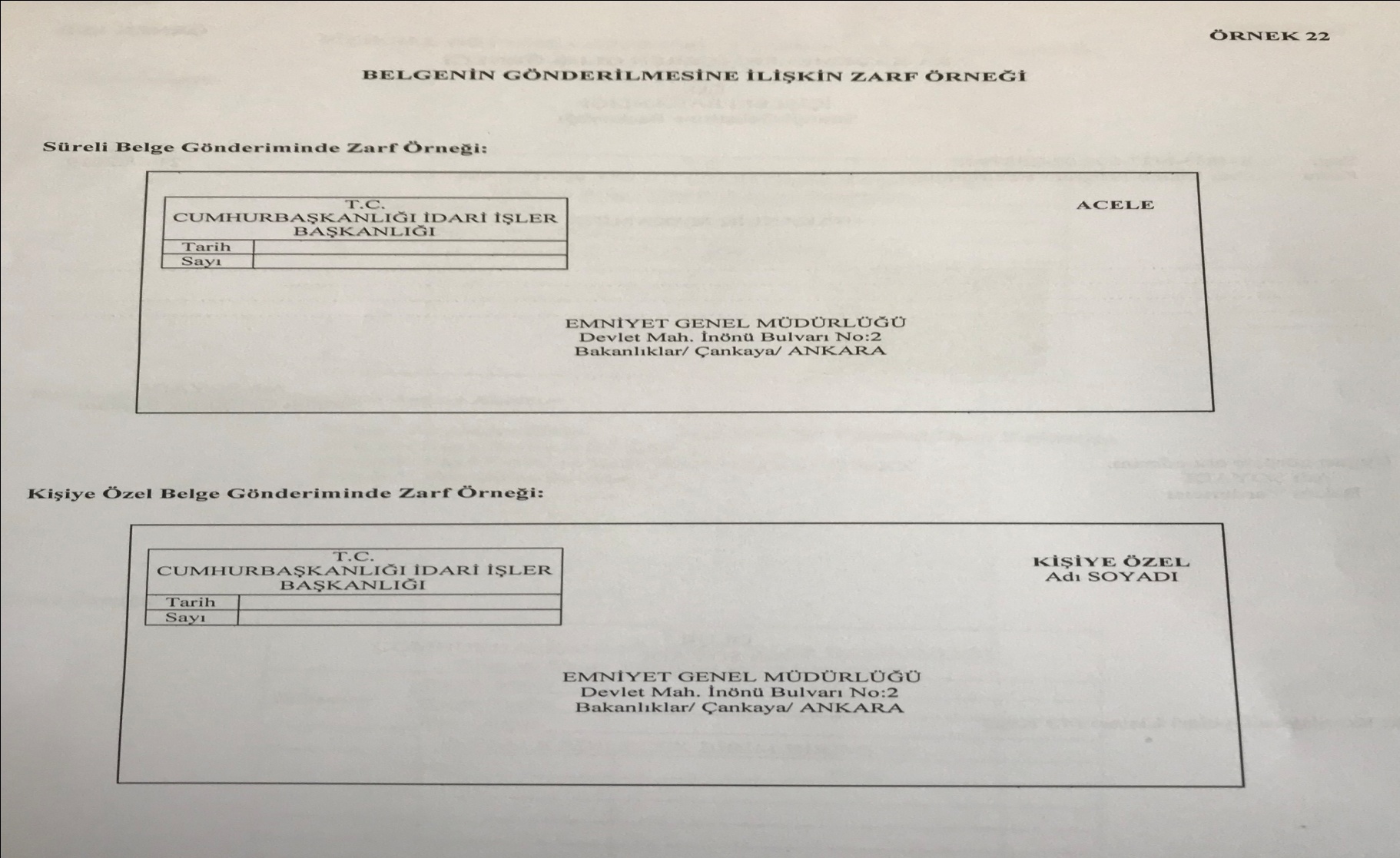 ARİF DEDE
20.6.2020
117
(Örnek 22)
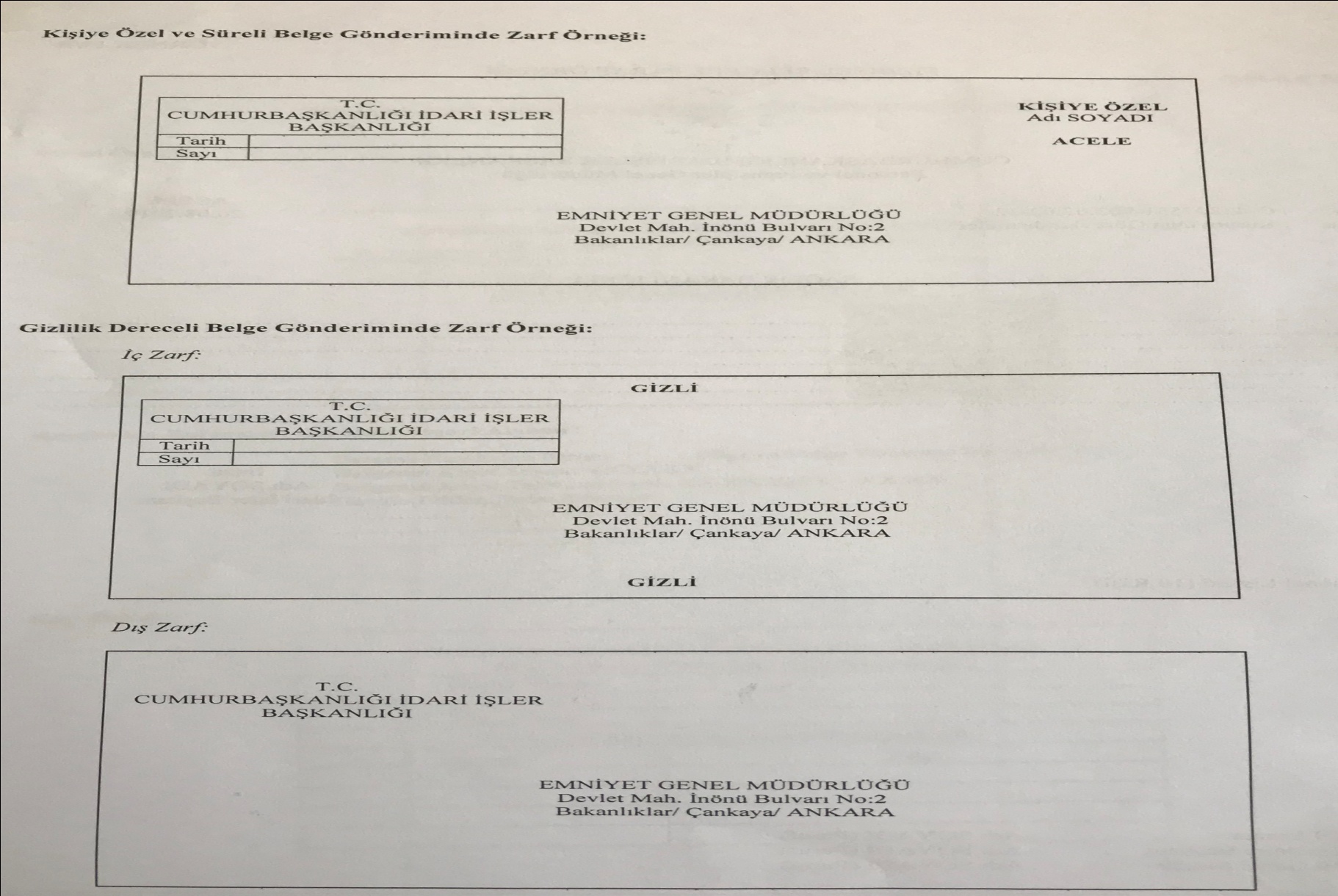 ARİF DEDE
20.6.2020
118
Belgenin fiziksel ortamda gönderilmesi ve alınması  MADDE 31- 

   (3) “Hizmete Özel” haricindeki gizlilik dereceli belgelerin gerekli güvenlik tedbirleri alınarak fiziksel ortamda gönderilmesi esastır. Ancak 23/10/2010 tarihli ve 27738 sayılı Resmî Gazete’de yayımlanan “Kamu Kurum ve Kuruluşları ile Gerçek ve Tüzel Kişilerin Elektronik Haberleşme Hizmeti İçinde Kodlu veya Kriptolu Haberleşme Yapma Usul ve Esasları Hakkında Yönetmelik”in 2 nci maddesinde yetkili kılınan idareler, gizlilik dereceli belgeleri gerekli güvenlik tedbirlerini almak şartıyla güvenli elektronik imza ile imzalayarak elektronik ortamda da gönderebilir.
ARİF DEDE
20.6.2020
119
Belgenin fiziksel ortamda gönderilmesi ve alınması  MADDE 31- 

 (4) İdareye fiziksel ortamda gelen belgenin alındığı tarih ile belgeye ait üstveriler EBYS’ye veya kurumsal belge kayıt sistemine kaydedilir.
(5) İdareler, fiziksel ortamda alınan belgeler için gelen belge kaydında kullanacakları etikette/kaşede en az Örnek 23’te belirtilen unsurlara yer verir. Etiket/kaşe, üst yazının ilk sayfasının ön veya arka yüzüne basılır.
(6) Birime fiziksel ortamda gelen belgelerle ilgili havale, talimat ve benzeri işlemler, üst yazının ilk sayfasının ön veya arka yüzüne kaşe basılarak belge üzerinde gösterilebilir. Bu kaşenin şekli ilgili birimler tarafından belirlenir.
ARİF DEDE
20.6.2020
120
Örnek 23
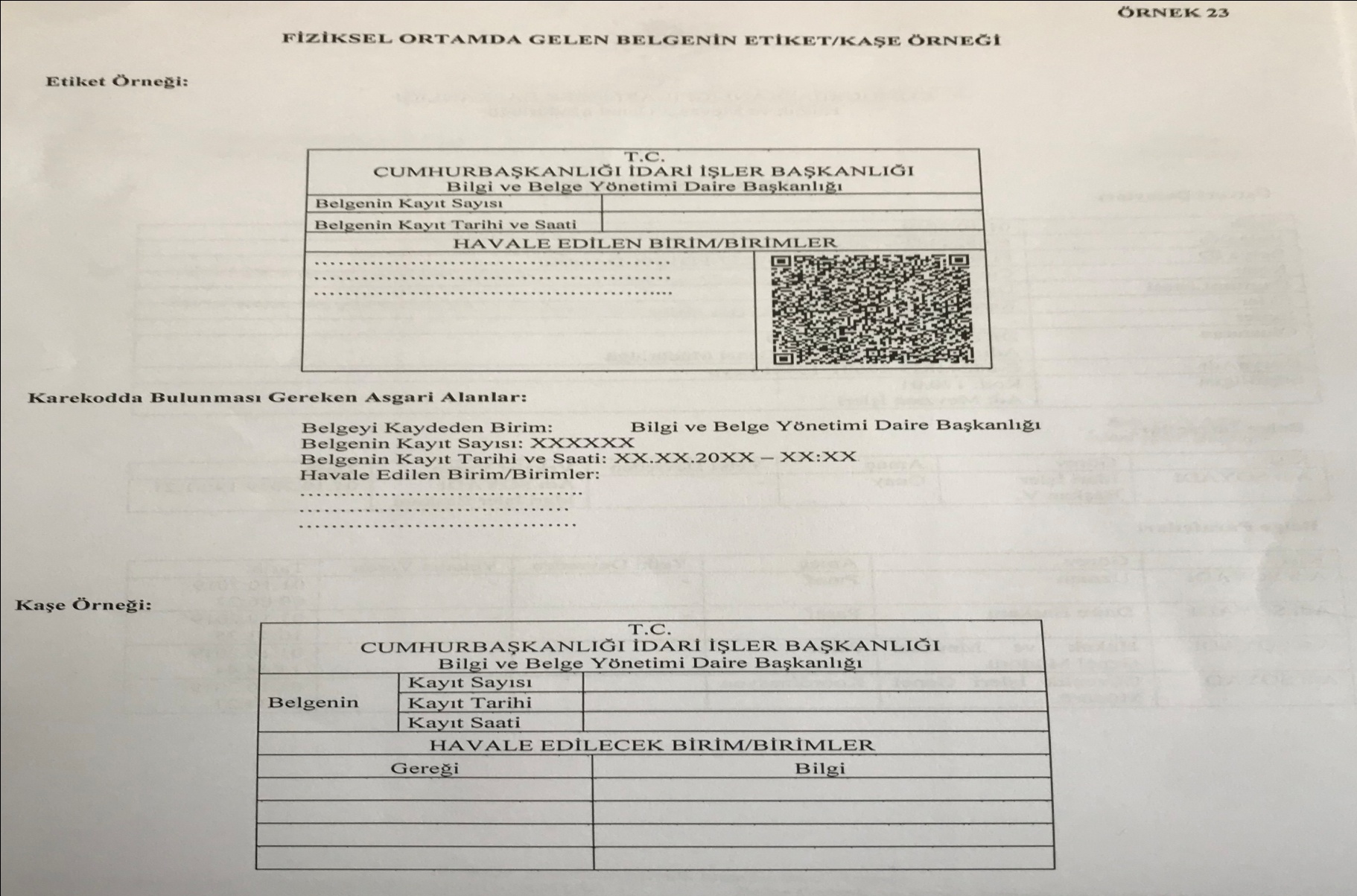 ARİF DEDE
20.6.2020
121
Belgenin fiziksel ortamda gönderilmesi ve alınması  MADDE 31- 

(7) Kişiler tarafından idareye yazılan dilekçelerin; “… arz ederim.” şeklinde bitirilmemesi veya “… rica ederim.” ibaresiyle ya da başka ibarelerle bitirilmesi dilekçenin işleme alınmasına engel değildir.
ARİF DEDE
20.6.2020
122
Belgenin iade edilmesi MADDE 32- 
 (1) İdareye muhatabı olmadığı hâlde elektronik ortamda güvenli elektronik imzalı bir belge gelmesi durumunda, belgenin muhatabı olunmadığı bilgisi ve söz konusu belgeye ilişkin tanımlayıcı bilgiler, gönderene elektronik ortamda iletilir. Ancak asıl muhatabın açıkça belli olması durumunda, belge muhataba iletilebilir ve gönderen idareye bilgi verilebilir. Bu durumda belgenin bir kopyası elektronik ortamda muhafaza edilir.
(2) İdareye muhatabı olmadığı hâlde fiziksel ortamda gelen bir belgenin asıl muhatabı anlaşılamıyorsa gönderene iade edilir. Ancak asıl muhatabın açıkça belli olması durumunda, gerektiğinde belgenin bir sureti alınarak aslı muhatabına gönderilir ve belgeyi gönderene de bilgi verilir.
ARİF DEDE
20.6.2020
123
Görüş, bilgi ve belge taleplerinde süre MADDE 33- 

(1) İdare içi ve idare dışı görüş, bilgi ve belge talep yazıları günlü yazılır. İdareler, ilgili mevzuattaki özel hükümler saklı kalmak kaydıyla süre belirtilmeyen belge taleplerini, talebin kendilerine ulaşmasından itibaren en geç beş iş günü; süre belirtilmeyen bilgi ve görüş taleplerini ise talebin kendilerine ulaşmasından itibaren en geç on beş iş günü içinde yerine getirir. Talebin ulaştığı tarih, elektronik ortamda gelen talepler için ilgili yazının EBYS’ye giriş kaydının yapıldığı zamanı; fiziksel ortamda gelen talepler için ise ilgili yazının EBYS’ye veya kurumsal belge kayıt sistemine girdiği zamanı ifade eder.
ARİF DEDE
20.6.2020
124
Tekit yazısı MADDE 34-
 
(1) Belgeye süresi içinde cevap verilmemesi durumunda muhataba tekit yazısı yazılabilir
 (Örnek 24)
ARİF DEDE
20.6.2020
125
(Örnek 24)          TEKİT YAZISI ÖRNEĞİ
 
	T.C.	
CUMHURBAŞKANLIĞI İDARİ İŞLER BAŞKANLIĞI
Personel ve Prensipler Genel Müdürlüğü
 
                       		                                                                                                                                             
                                                                                                                                                                      
                                                                                                                           ACELE
Sayı	: E-69471265-903.04-142006	                                                         29.08.2019
Konu	: Tekit Yazısı
 
  
SOSYAL GÜVENLİK KURUMU BAŞKANLIĞINA
 
 
İlgi : 29.07.2019 tarihli ve E-69471265-903.04-134867 sayılı yazımız.
 
	İlgi yazımıza beş gün içinde cevap verilmesi hususunda gereğini tekiden rica ederim.
 
                                                                                                                      
                                                                                                                       Adı SOYADI
  İdari İşler Başkanı
ARİF DEDE
20.6.2020
126
Uygun yazılmayan belgeler MADDE 35-
 
(1) Bu Yönetmeliğe uygun olarak yazılmayan belgelere verilecek cevabî yazılarda, bu Yönetmeliğin ilgili maddeleri belirtilmek suretiyle muhatap uyarılabilir. Söz konusu durumun devam etmesi hâlinde, süreli belgeler hariç müteakip belgeler gerekçesi belirtilerek iade edilebilir.
ARİF DEDE
20.6.2020
127
Düzenleme yetkisi ve kılavuz hazırlanması MADDE 36- 

(1) Cumhurbaşkanlığı İdari İşler Başkanlığınca, bu Yönetmeliğin uygulama birliğinin sağlanması ve idari işleyişin verimli yürütülebilmesi amacıyla “Resmî Yazışmalarda Uygulanacak Usul ve Esaslar Hakkında Yönetmelik Kılavuzu” hazırlanır ve duyurulur.
(2) İdareler, resmî yazışmalarla ilgili olarak bu Yönetmeliğe aykırı olmamak kaydıyla ek düzenleme yapabilir.
(3) Bu Yönetmelik ile ilgili eğitim stratejilerini belirlemeye ve koordinasyonu sağlamaya, ortaya çıkabilecek tereddütleri gidermeye ve gerektiğinde uygulamaya yönelik esasları düzenlemeye Cumhurbaşkanlığı İdari İşler Başkanlığı yetkilidir.
ARİF DEDE
20.6.2020
128
Yürürlükten kaldırılan mevzuat ve atıflar MADDE 37- 

 (1) 15/12/2014 tarihli ve 2014/7074 sayılı Bakanlar Kurulu Kararı ile yürürlüğe konulan Resmî Yazışmalarda Uygulanacak Usul ve Esaslar Hakkında Yönetmelik yürürlükten kaldırılmıştır.
(2) Diğer mevzuatta, birinci fıkrada belirtilen mülga yönetmeliğe yapılan atıflar bu Yönetmeliğe yapılmış sayılır.
ARİF DEDE
20.6.2020
129
EBYS’lerin uyumlu hale getirilmesi GEÇİCİ MADDE 1-

(1) Bu Yönetmeliğin yürürlüğe girdiği tarihten önce kurulan EBYS’ler, idarelerce altı ay içinde bu Yönetmelik hükümlerine uyumlu hâle getirilir. Bu Yönetmeliğin yürürlüğe girdiği tarihten sonra kurulacak olan EBYS’ler, bu Yönetmelik hükümlerine uyumlu şekilde kurulur.
(2) 30 uncu maddenin birinci fıkrasında belirtilen güvenli elektronik imza ile imzalanan belgelerin, elektronik ortamda gönderilmesi ve alınması işlemlerini sağlamak amacıyla yetki verilmiş üçüncü taraf aracılığıyla oluşturulacak kullanıcı hesaplarını temin etmeyen idareler, bu Yönetmeliğin yürürlüğe girdiği tarihten itibaren üç ay içinde kullanıcı hesaplarını temin ederek DETSİS’e kaydeder ve faal olarak kullanımını sağlar.
ARİF DEDE
20.6.2020
130
EBYS’lerin uyumlu hale getirilmesi GEÇİCİ MADDE 1-

(1) Bu Yönetmeliğin yürürlüğe girdiği tarihten önce kurulan EBYS’ler, idarelerce altı ay içinde bu Yönetmelik hükümlerine uyumlu hâle getirilir. Bu Yönetmeliğin yürürlüğe girdiği tarihten sonra kurulacak olan EBYS’ler, bu Yönetmelik hükümlerine uyumlu şekilde kurulur.
(2) 30 uncu maddenin birinci fıkrasında belirtilen güvenli elektronik imza ile imzalanan belgelerin, elektronik ortamda gönderilmesi ve alınması işlemlerini sağlamak amacıyla yetki verilmiş üçüncü taraf aracılığıyla oluşturulacak kullanıcı hesaplarını temin etmeyen idareler, bu Yönetmeliğin yürürlüğe girdiği tarihten itibaren üç ay içinde kullanıcı hesaplarını temin ederek DETSİS’e kaydeder ve faal olarak kullanımını sağlar.
ARİF DEDE
20.6.2020
131
Yürürlük MADDE 38-
 


(1) Bu Yönetmelik yayımını takip eden ayın birinci günü yürürlüğe girer.
ARİF DEDE
20.6.2020
132
Yürütme MADDE 39-

(1) Bu Yönetmelik hükümlerini Cumhurbaşkanı yürütür.
ARİF DEDE
20.6.2020
133
önemli
Yazıyı hazırlayan, metni okunaklı yazmalı ve son şeklini vermelidir.

Yazı, dilbilgisi ve imla kurallarına uygun olmalıdır.

Fiziksel ortamda hazırlanan Yazılar silinti ve kazıntısız, hatasız ve temiz olmalıdır.

Aynı nitelikteki yazılar için standart  formlar geliştirilmelidir. 

Yazıların önem ve öncelik derecelerine   dikkat edilmelidir.
ARİF DEDE
20.6.2020
134
kısacası
İYİ BİR YAZI ;
- Kısa- Açık- Doğru- Uygun 
bir dil kullanılarak hazırlanmalıdır
ARİF DEDE
20.6.2020
135
Uygun Bir yazı
Gereksiz tekrarlar barındırmaz.
 Çabuk ve kolay anlaşılır.
Yanlış anlamalara yol açmaz. 
Yazıyı okuyacakların kültür seviyesini dikkate alır.
 Sade ve herkes tarafından  bilinen kelimeleri 	taşır.
ARİF DEDE
20.6.2020
136
Çok çok önemlİ
Hazırladığınız YazılarıLütfen Tekrar Okuyunuz !
ARİF DEDE
20.6.2020
137
Çok çok önemlİ
T.C. CUMHURBAŞKANLIĞI İDARİ İŞLER BAŞKANLIĞI TARAFINDAN PAYLAŞILAN BİLGİYE GÖRE RESMÎ YAZIŞMALARDA SIKLIKLA YANLIŞ KULLANILAN KELİMELER
ARİF DEDE
20.6.2020
138
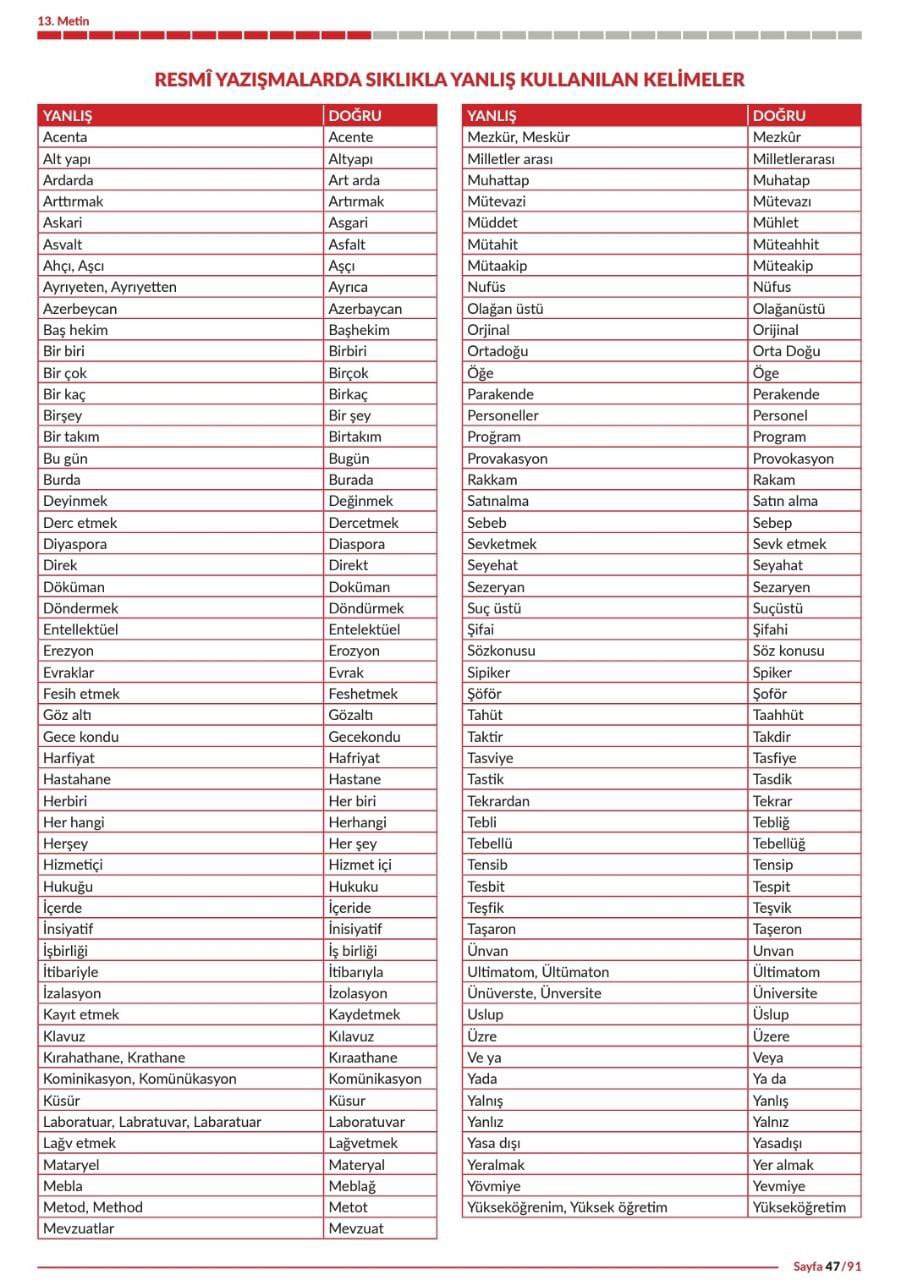 ARİF DEDE
20.6.2020
139
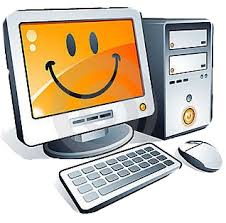 UnutmayInIz!
BİLGİSAYAR TEKNOLOJİSİ
 KOLAYLIK SAĞLAMAKLA BİRLİKTE 

       SÜRPRİZLER DE BARINDIRABİLİR !...
ARİF DEDE
20.6.2020
140
İLGİNİZ İÇİN TEŞEKKÜR EDER,
ÇALIŞMALARINIZDA
 BAŞARILAR DİLERİM.

ARİF DEDE
EĞİTİM UZMANI

www.arifdede.info
arifdede2834@gmail.com
0506 794 28 28
ARİF DEDE
20.6.2020
141